※ 시 공  계 획 서
◑ 공사명 : 롯데제과 / 김천 냉동자동창고 구축
㈜세진에프에이
※ 작성인 : 박재홍 부장
1
1. 프로젝트 개요
1-1. 공사 개요
1-2. 층별 전체 Layout
1-3. Installation Schedule
1-4. 설치 수행 조직도
2. 설치추진 계획
목  차
2-1. 신규동 / 층별 설치 계획
2-2. 동별 / 층별 설비 LIST
2-3. 설비 타입별 설치 시퀀스
2-4. 공압 배관 설치 계획
2-5. 장비 운영 계획
3. 안전관리 계획
3-1. 12대 안전수칙 및 마음가짐
2-2. 안전관리 공통사항
2-3. 안전관리 업무 FLOW
3-4. 중점 안전관리 사항
3-5. 상세 안전 대책
3-6. 초기 위험성 평가
2
1. 프로젝트 개요
3
1. 프로젝트 개요
1-1. 공사 개요
4
1. 프로젝트 개요
1-2. 층별 전체 Layout 1F
※ 신규건축동( 1F 자동창고 )
※ 구생산동( 육가공동 1F )
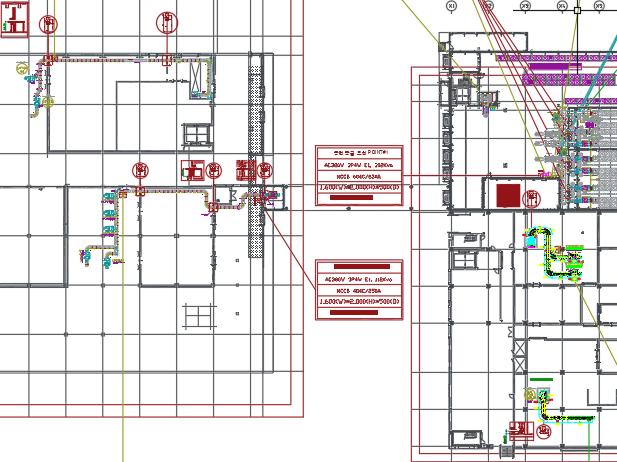 BOX CV LINE
PLT CV LINE
BOX CV LINE
BOX CV LINE
BOX CV LINE
5
1. 프로젝트 개요
1-2. 층별 전체 Layout 3F
※ 구생산동( 육가공동 3F )
※ 신규건축동( 3F 자동창고 )
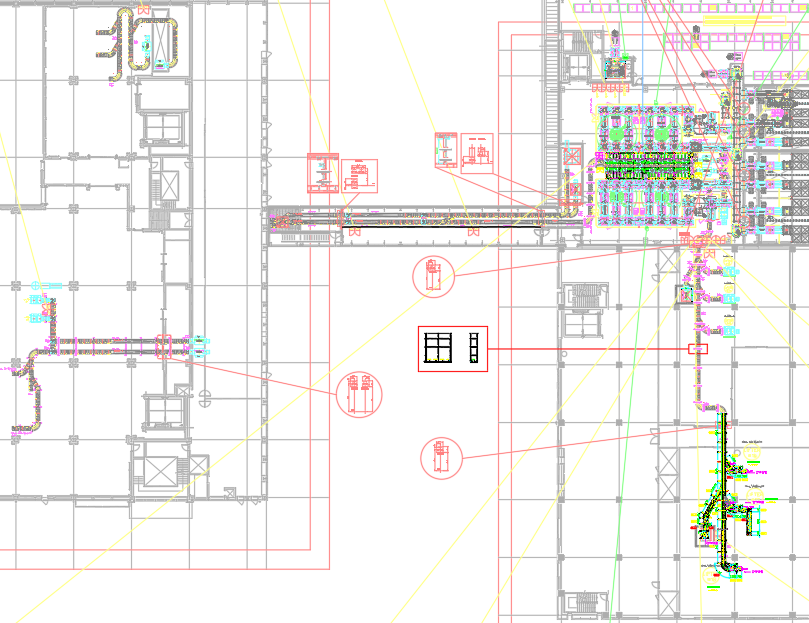 PLT CV LINE
BOX CV LINE
※ 동간물류( 오버브리지 3F )
BOX CV LINE
BOX CV LINE
BOX CV LINE
6
1. 프로젝트 개요
1-2. 층별 전체 Layout 4F
※ 구생산동(육가공동 4F )
※ 신규건축동( 4F 자동창고 )
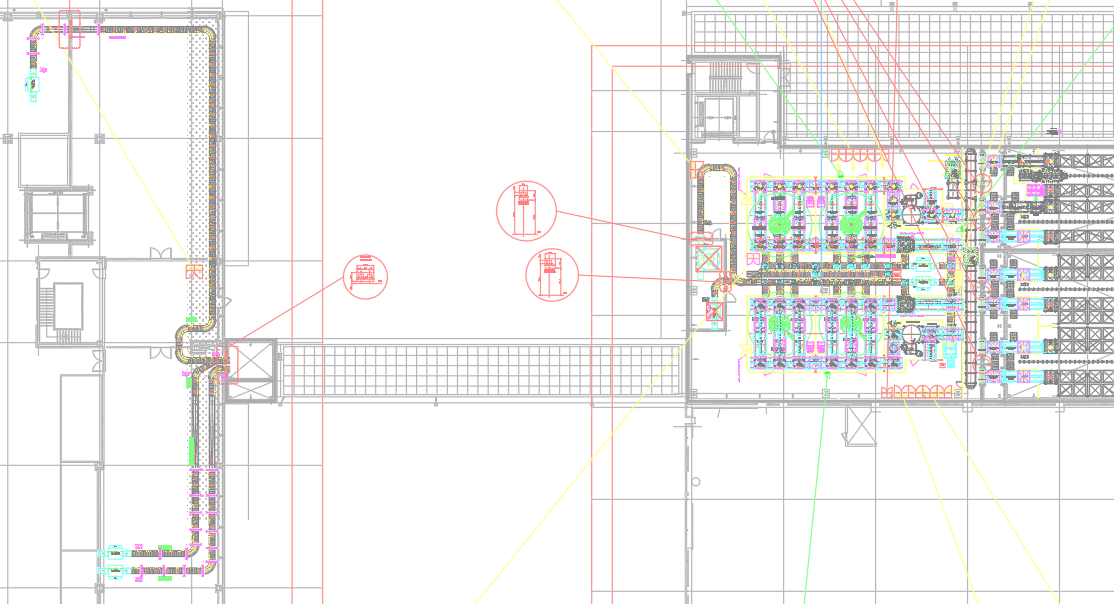 PLT CV LINE
BOX CV LINE
BOX CV LINE
PLT CV LINE
7
1. 프로젝트 개요
1-3. Installation Schedule
< 공사 일정 안내 >
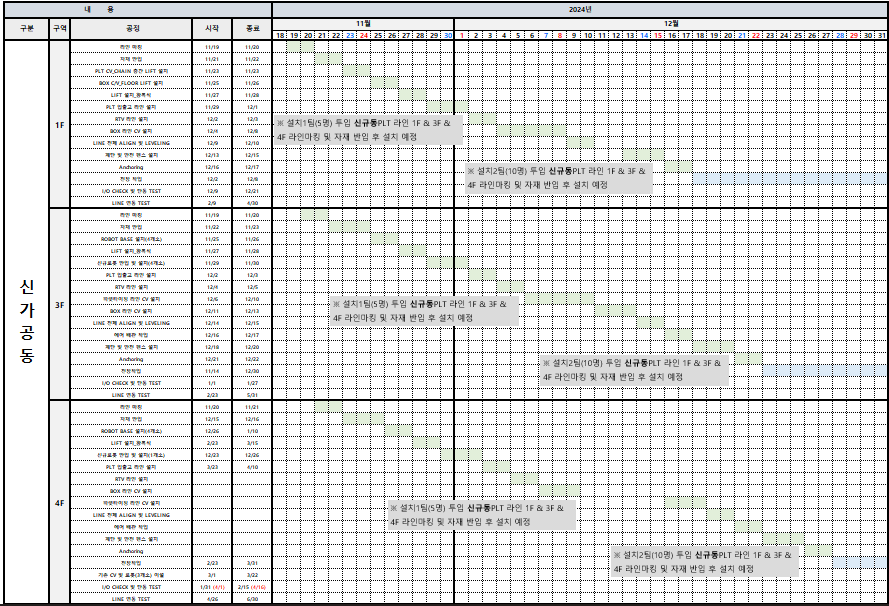 8
1. 프로젝트 개요
1-4. 설치 수행 조직도
PM(총괄)
박 재 홍  부장
품질보증
PE(안전관리)
탁 동 수  차장
이 대 원  차장
설치 1팀
설치 2팀
◎ 현장 설치 : 정재화 소장 외 5 명
     연락처 : 010-7588-8879
설치라인 : PLT CV 라인 및 LIFT 구간
◎ 현장 설치 :  하재웅 소장 외 10 명
     연락처 : 010-5214-9788
설치라인 : BOX CV 라인 및 행잉 구간
9
2. 설치 추진 계획
10
2. 설치 추진 계획
2-1. 신규동 / 층별 설치 계획_1F
# 1F 자동화창고 라인 반입 및 설치 순서
설치 동선
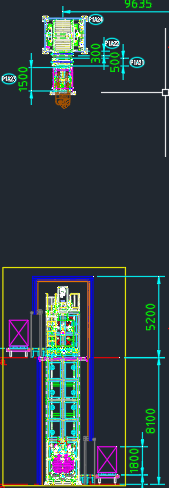 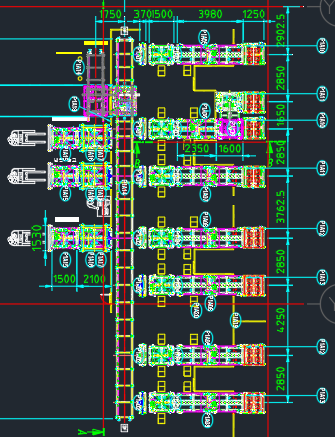 반입 동선
12
11
3
2
설치 동선
4
사용장비 :
2.5TON_3M 지게차(설치)
5
13
14
6
15
7
1-4
8
1-3
1-2
사용장비:
2.5TON_3M 지게차(설치)
9
1-1
10
1
1. 1F PLT 층간용 체인 리프트 반입 후 설치는 1번 ~ 2번 설치 후 Pass Line 구성 및 Leveling 작업

2. 1F 랙장과 가장 가까운 H/S CV 3번 라인부터 반입 및 순차적으로 설치 [ 3번 라인  ~  15번 라인 ]
11
11
2. 설치 추진 계획
2-1. 신규동 / 층별 설치 계획_3F
# 3F 자동화창고 라인 / 파렛타이징 라인 반입 및 설치 순서
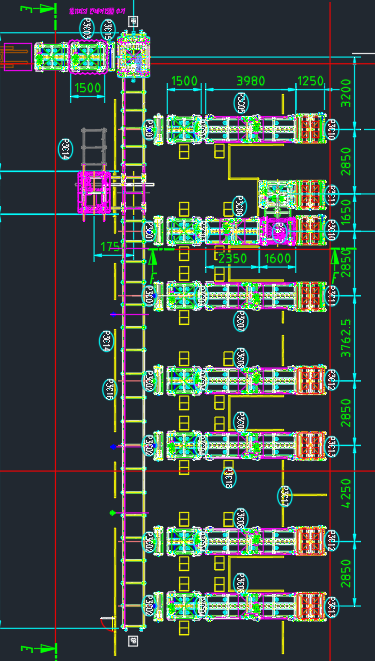 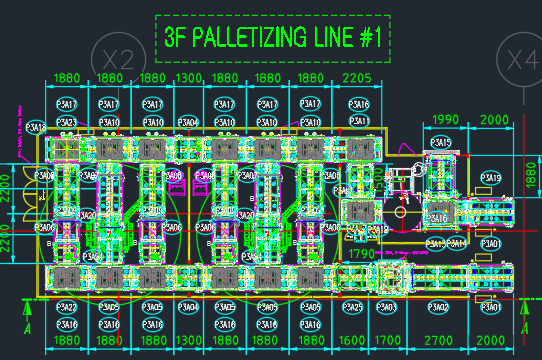 설치 동선
9
반입 동선
11
설치 동선
반입 동선
1
10
4
8
13
9
10
7
3
6
5
설치 동선
12
2
1
1
3
2
11
사용장비 :
60TON 크레인(양중)
2.5TON_3M 지게차(설치)
3TON 거미크레인(설치)
4
설치 동선
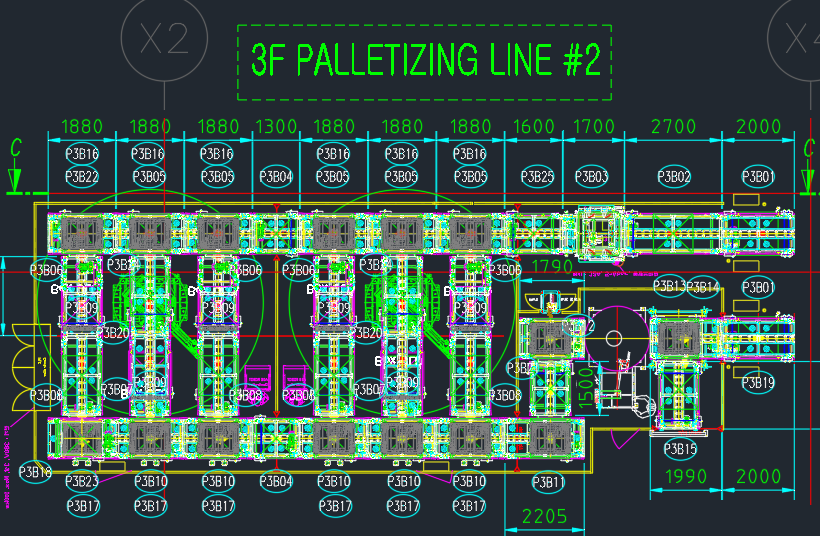 5
6
11
2
1
1
7
6
4
9
12
7
3
5
8
13
10
8
설치 동선
1. 3F 자동화창고 라인은 랙장과 가장 가까운 H/S CV 1번 라인부터 반입 및 순차적으로 설치 [ 1번 라인  ~  11번 라인 ]

2. 3F 파렛타이징 라인은 로봇베이스 4개소 부터 반입/설치 후 순차적 반입 및 설치 [ 1번 라인 ~ 13번 라인 ]
2. 설치 추진 계획
2-1. 신규동 / 층별 설치 계획_4F
# 4F 자동화창고 라인 / 파렛타이징 라인 반입 및 설치 순서
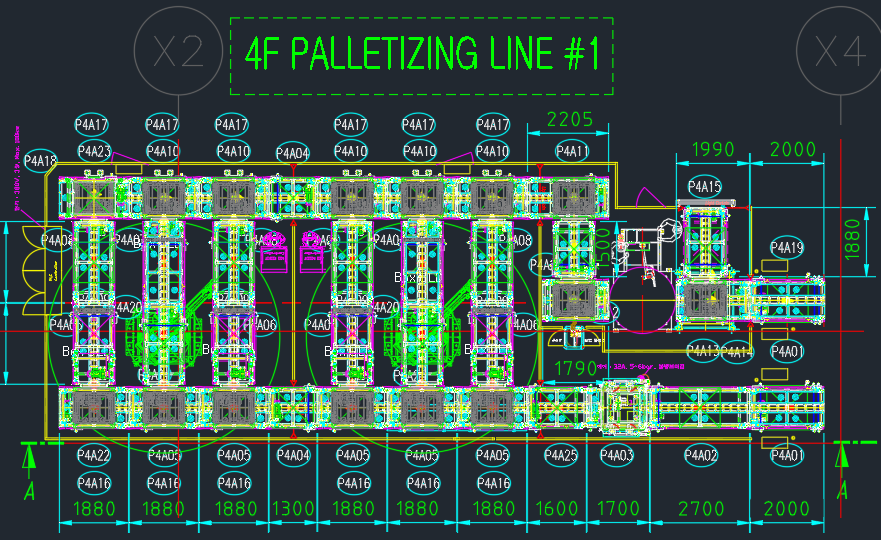 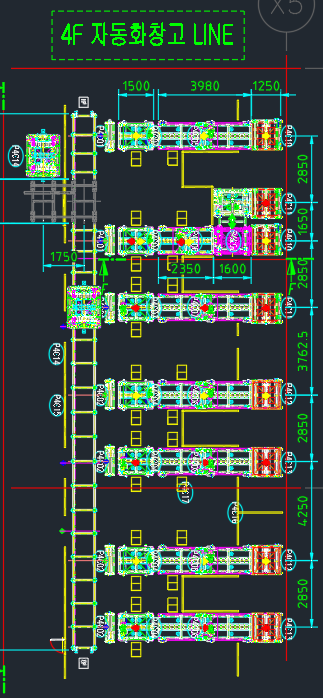 설치 동선
반입 동선
반입 동선
설치 동선
9
10
1
13
8
7
3
9
4
6
10
5
설치 동선
12
2
1
1
3
2
11
사용장비 :
60TON 크레인(양중)
2.5TON_3M 지게차(설치)
3TON 거미크레인(설치)
4
설치 동선
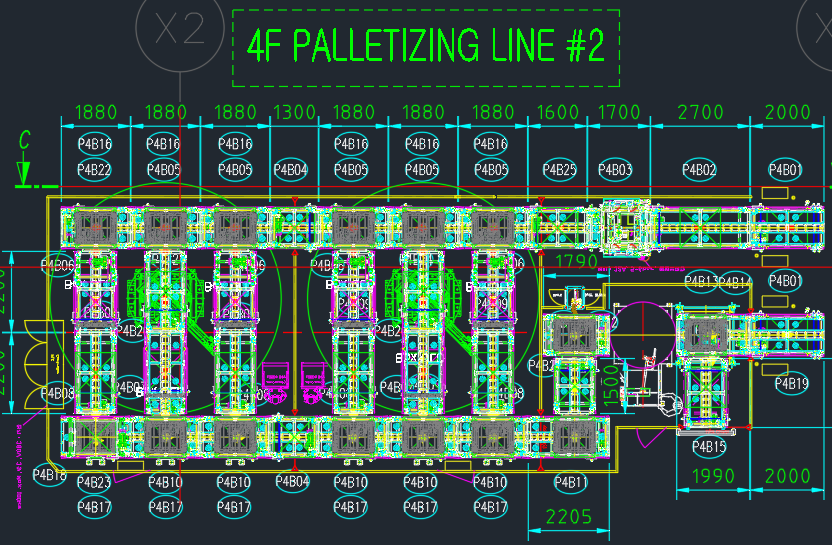 5
6
11
2
4
7
6
1
1
9
3
12
7
5
8
13
8
10
설치 동선
1. 4F 자동화창고 라인은 랙장과 가장 가까운 H/S CV 1번 라인부터 반입 및 순차적으로 설치 [ 1번 라인  ~  10번 라인 ]

2. 4F 파렛타이징 라인은 로봇베이스 4개소 부터 반입/설치 후 순차적 반입 및 설치 [ 1번 라인 ~ 13번 라인 ]
13
2. 설치 추진 계획
2-2. 동별 / 층별 설비 List
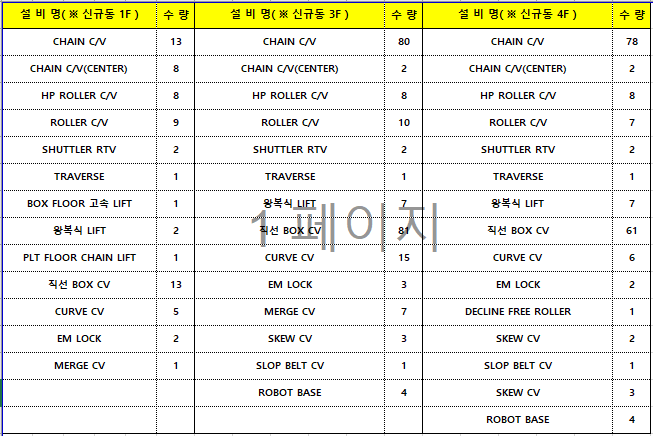 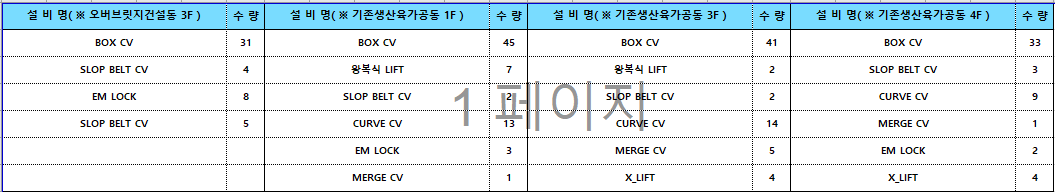 14
2. 설치 추진 계획
2-3. 설비 타입별 설치 시퀀스
※ Floor Chain Lift Detail 설치 시퀀스 참조( 가대 & JIG 없을시 역순으로 설치 )
1
2
3
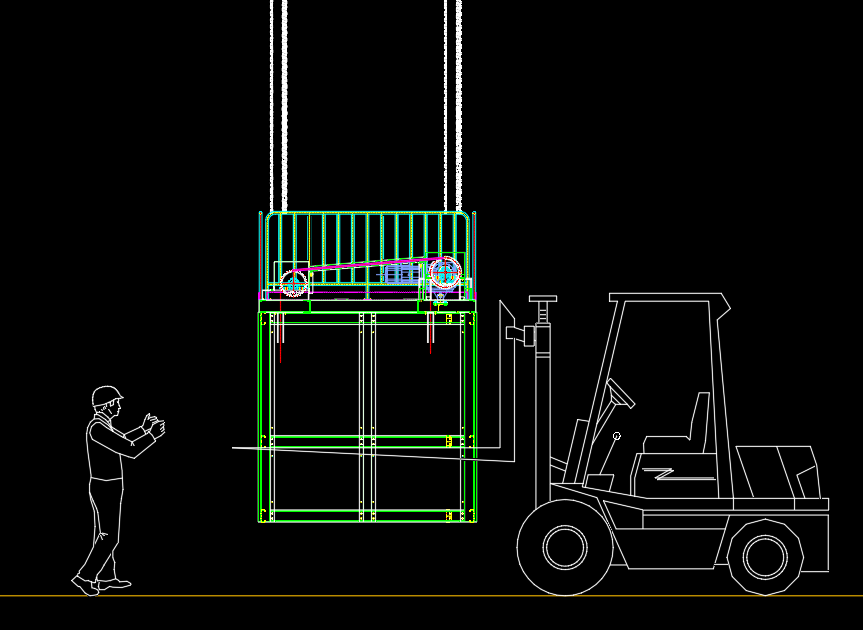 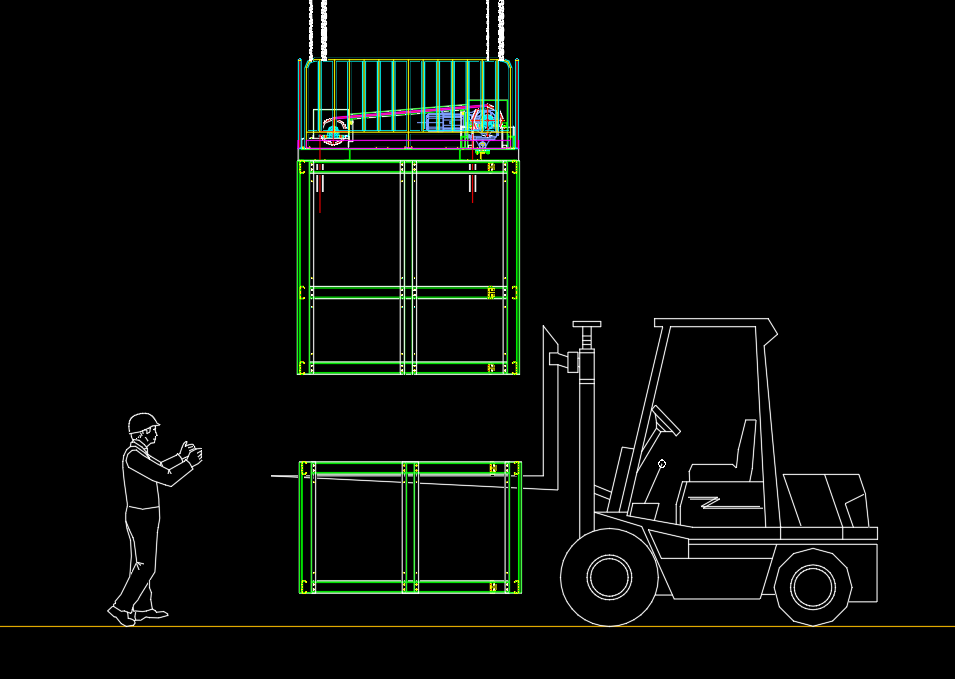 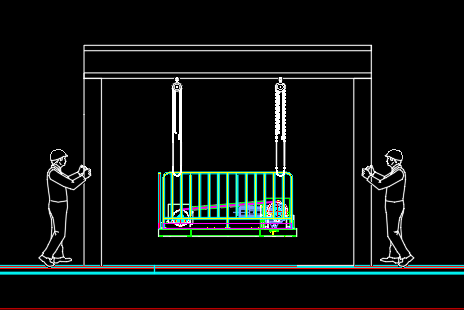 1) 가대 설치, Drive Sub Ass’y 양중
2) 5단 Frame 설치
3) 4단 Frame 설치
▷ 3Floor에 ‘ㄷ’ 자 가대
     설치 후 H빔을 가로지르도록 놓은 후
     Chain Block을 걸고 
     Drive Sub Ass’y를 연결하여 양중
▷ Chain Block을 이용해 Drive Sub Ass’y를
      Ground Floor까지 하강시킨 후
      5단 Frame을 지게차를 이용해
      Drive Sub Ass’y 아래에 넣은 다음 조립
▷ 조립된 Ass’y 양중 후 4단 Frame을
      지게차를 이용해 운반하여
      아래에 넣은 후 조립
       ※ 5단 ~ 2단 Frame까지 조립 과정 동일
15
2. 설치 추진 계획
2-3. 설비 타입별 설치 시퀀스
※ Floor Chain Lift Detail 설치 시퀀스 참조
4
5
6
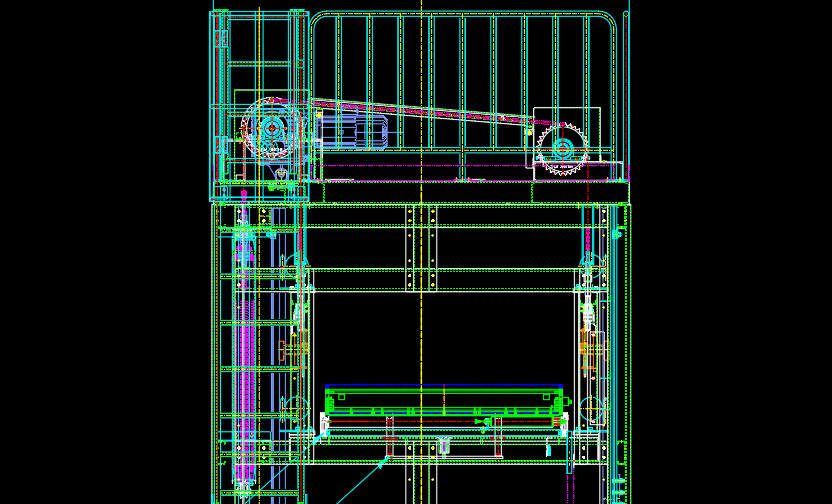 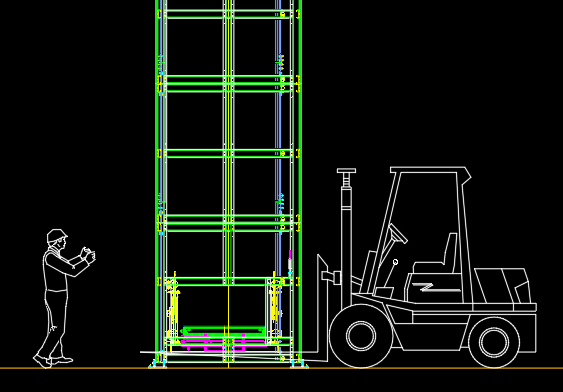 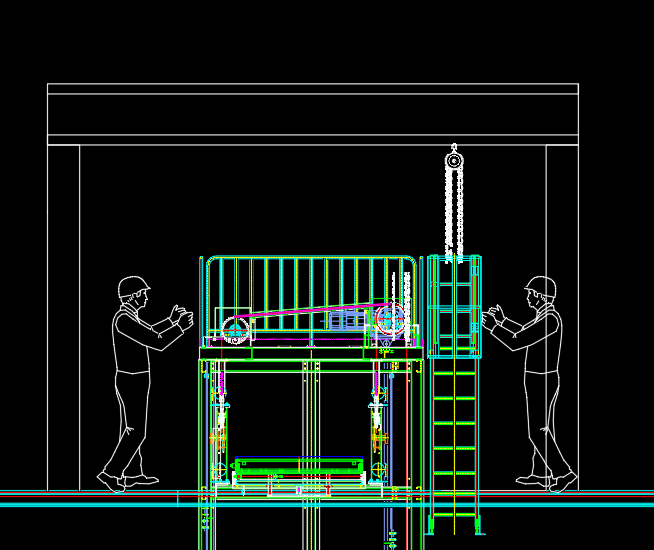 4) 1단 Frame 조립
5) 체인 연결
6) Ladder 설치
▷조립된 Ass’y 양중 후, Carriage Sub Assy가 포함된
     1단 Frame을 아래에 넣어 조립. 최종 조립 후 지게차
     포크가 빠지도록 다시 양중 후 설치 장소에 안착
▷ Drive Sub Ass’y의 구동부와
      Carriage Sub Ass’y와
      Weight Sub Ass’y 간 체인 연결
▷ Mezzanine 층을 통해 Ladder 반입 후
      Chain Block 에 걸어 설치 위치까지
      이동시킨 후 조립
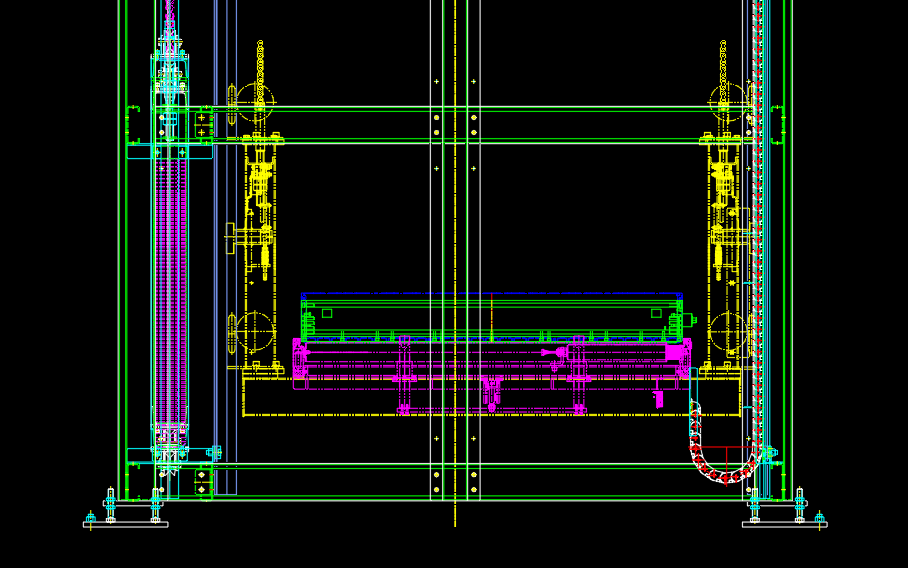 지게차 포크
삽입 위치
16
2. 설치 추진 계획
2-3. 설비 타입별 설치 시퀀스
● 중요 작업포인트
※ 왕복식 LIFT 설치 시퀀스 : 지게차 or 거미 크레인 사용
1
2
3
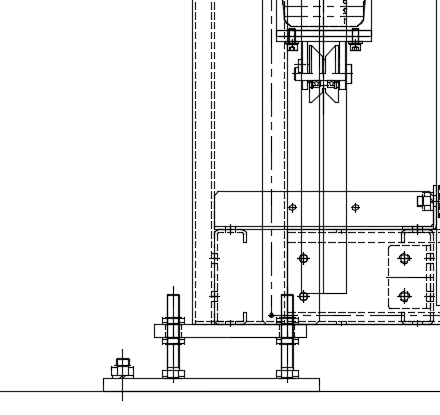 LIFTER 양중시 필요 
여유공간 : 2m
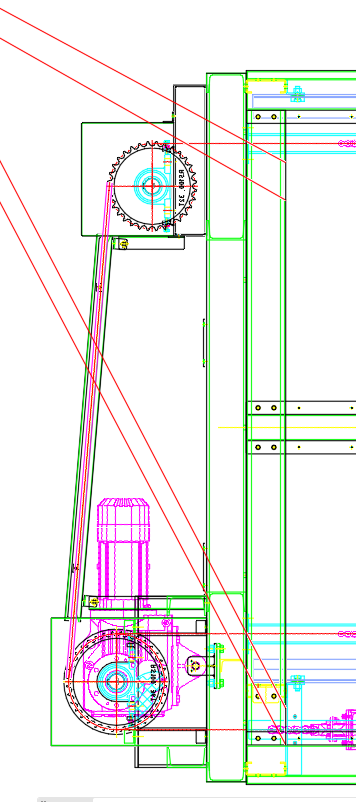 슬링벨트 위치
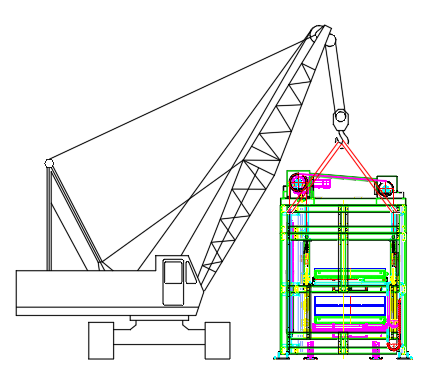 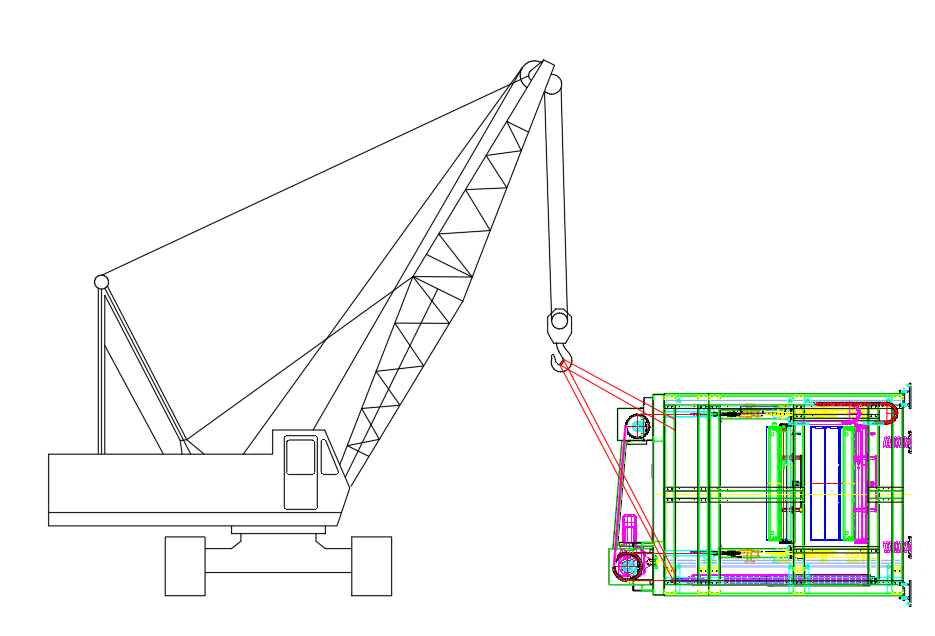 3) 레벨 조정
2) LIFT 양중-2
1) LIFT 양중-1
DRIVE SUB ASS’Y와 결합하는
최상단의 FRAME에 슬링벨트를 
건 후 양중
양중 후 수직으로 세워
설치 위치에 안착
PASS LINE과 LIFTER 수직도 기준
레벨 조정
- 레이저 레벨기, 수평계 사용
17
2. 설치 추진 계획
2-3. 설비 타입별 설치 시퀀스
※ 왕복식 LIFT 설치 시퀀스 : 지게차 or 거미 크레인 사용
6
4
5
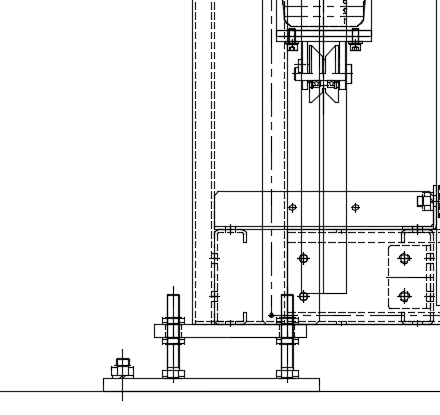 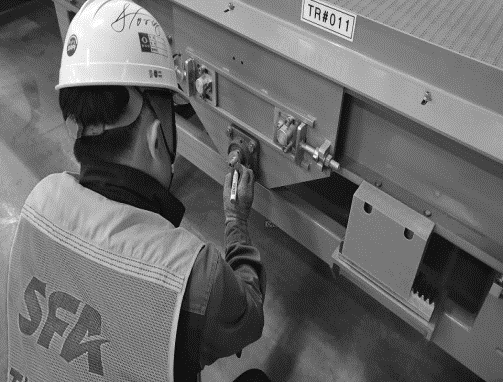 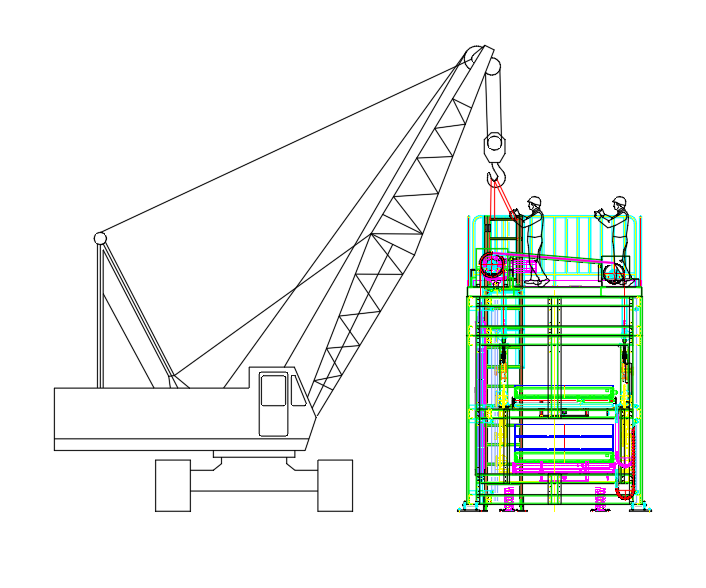 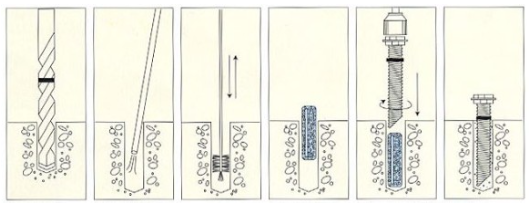 5) Handrail, Ladder 설치
4) 앙카 고정
6) TEST 및 세팅
정위치된 설비를 앙카로 고정
- 케미컬 앙카 사용 
  (케이컬액 완전 경화 후 볼팅)
- 앙카드릴, 임팩 사용
- 진공청소기 (비산방지)
리프트 승.하강에 문제가 없도록
레일 및 휠 발란스 등을 세팅
크레인으로 Handrail, 
Ladder 각각 양중 후 설치
18
2. 설치 추진 계획
2-3. 설비 타입별 설치 시퀀스
※ CV 설치 시퀀스
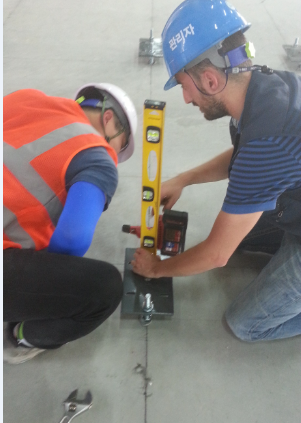 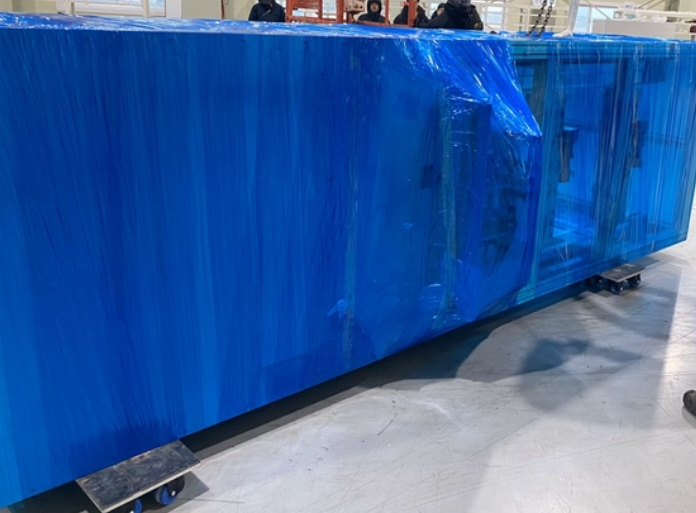 3
1
2
2.5 TON 지게차
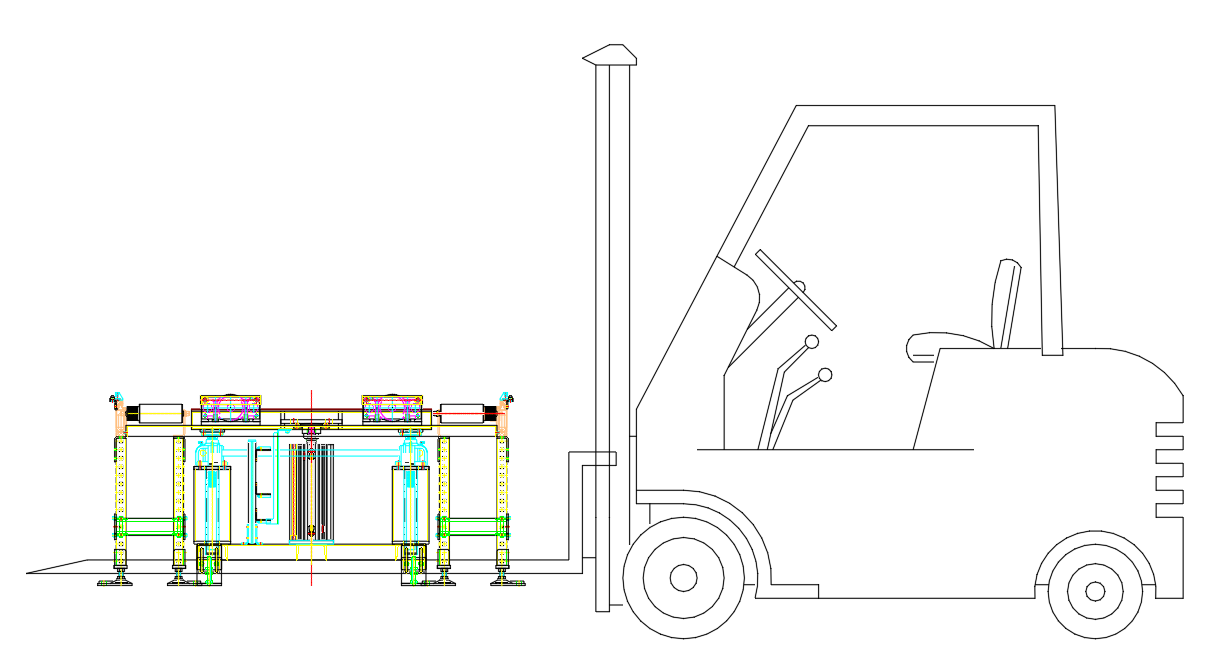 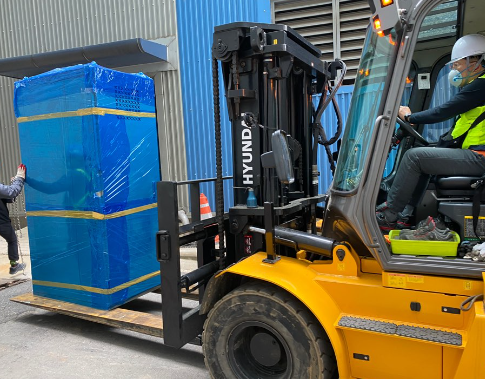 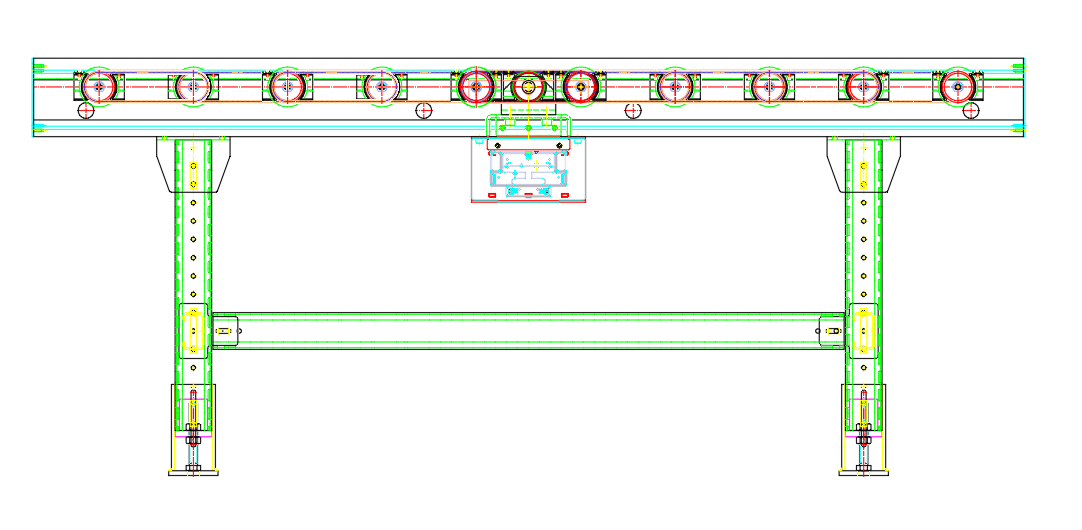 3) 설비 이동
2) 설비 반입
1) 바닥 라인 마킹
설비 정위치 라인 바닥 마킹
RACK , H빔 기준
설비 정위치 센터라인 마킹
설비별 설치위치 주변으로 이동
- 지게차 사용
현장 반입 후 임시보관소까지 
이동 또는 정위치에 안착. 
- 대차, 지게차 사용
19
2. 설치 추진 계획
2-3. 설비 타입별 설치 시퀀스
※ CV 설치 시퀀스
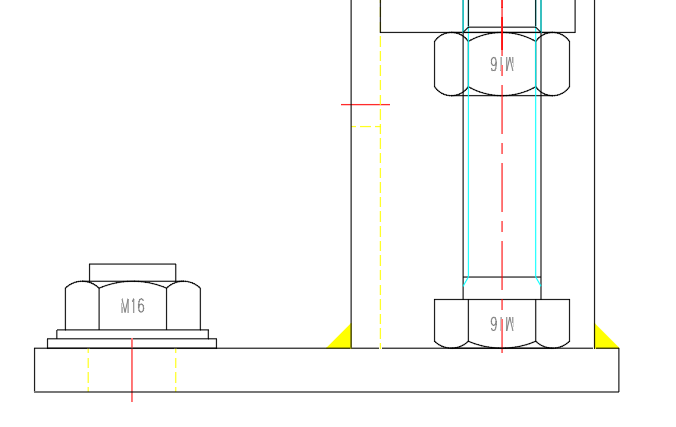 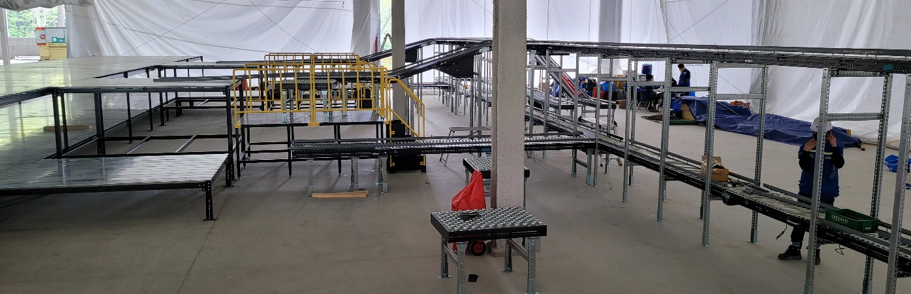 6
5
4
PASS LINE
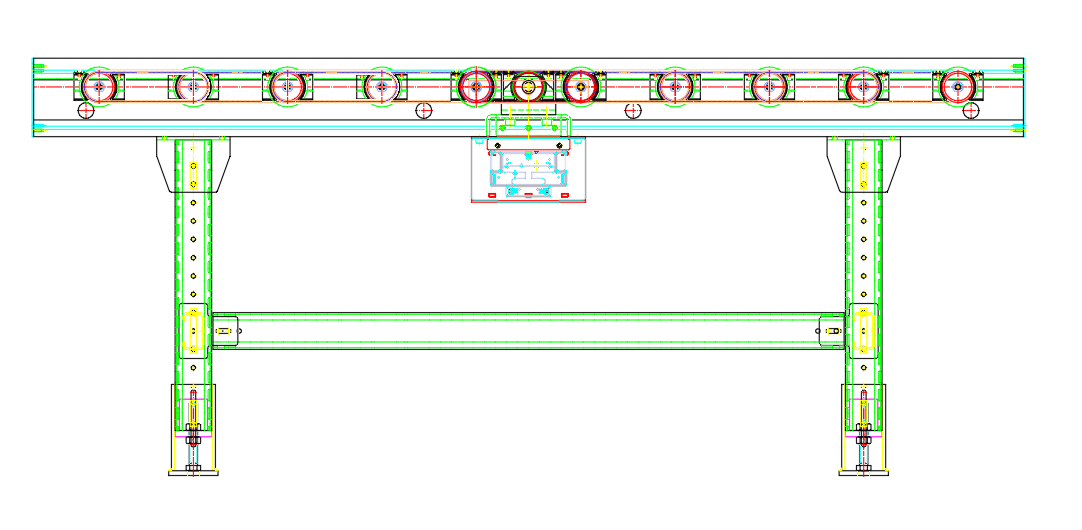 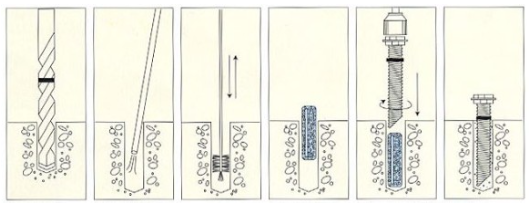 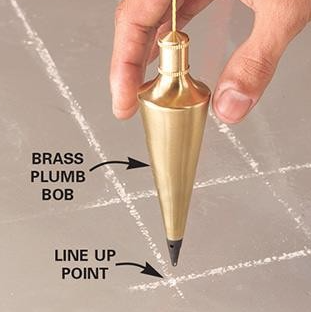 6) 앙카 고정
5) 레벨 조정
4) 설비 정위치 배열
정위치된 설비를 앙카로 고정
- 케미컬 앙카 사용 
  (케이컬액 완전 경화 후 볼팅)
- 앙카드릴, 임팩 사용
- 진공청소기 (비산방지)
PASS LINE 기준으로
설비 레벨을 조정.
- 레벨 측정기, 측정자 사용
LAY OUT 기준으로 설비를 
정위치 배열.
바닥라인과 설비 센터라인 일치
- 수직추 사용
20
2. 설치 추진 계획
2-3. 설비 타입별 설치 시퀀스
※ CV 설치 시퀀스
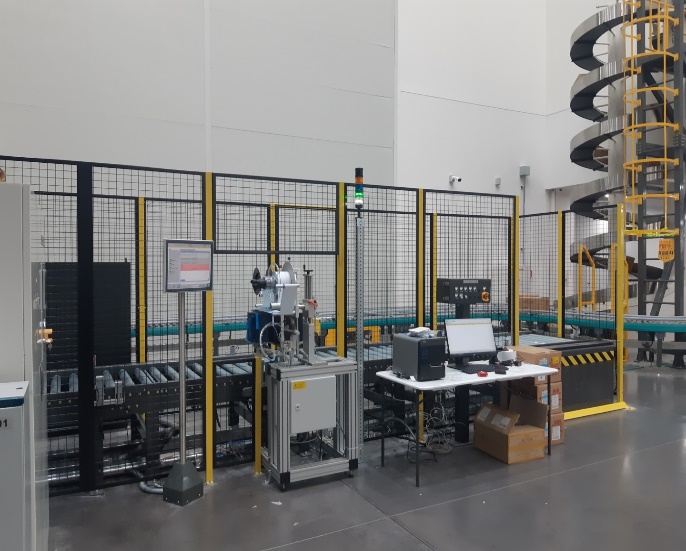 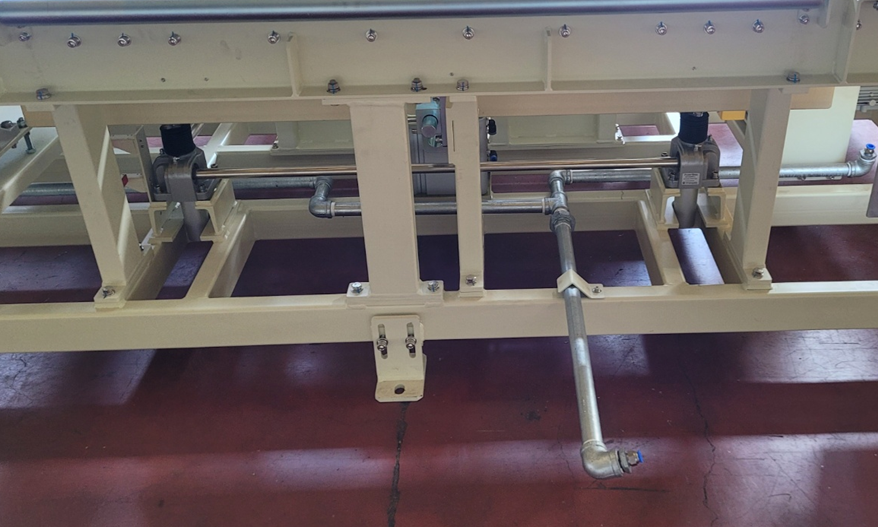 7
8
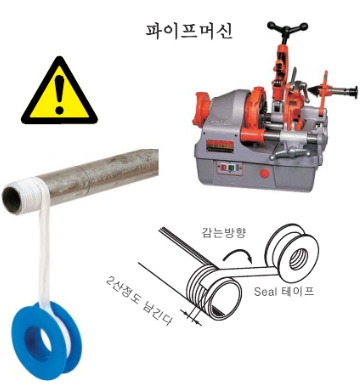 8) TEST 및 셋팅
7) 공압 배관 설치
공압 PIPE LINE 설치
- PIPE 머신
물류 흐름에 문제가 없도록
공압유닛, 센서, 가이드셋팅
21
2. 설치 추진 계획
2-3. 설비 타입별 설치 시퀀스
※ 입출고 HOME STAND CV 설치 시퀀스
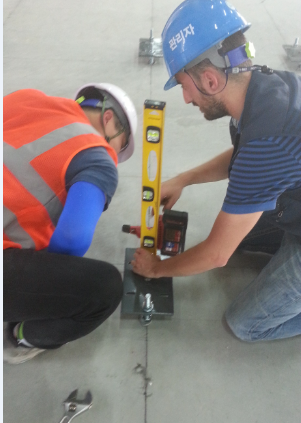 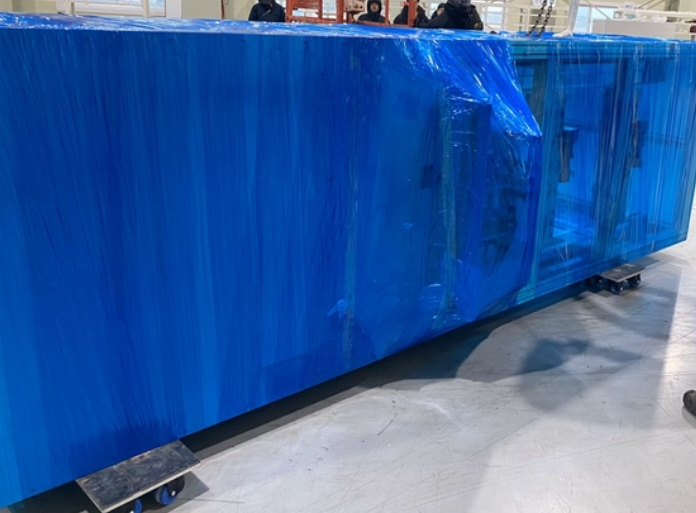 3
1
2
2.5 TON 지게차
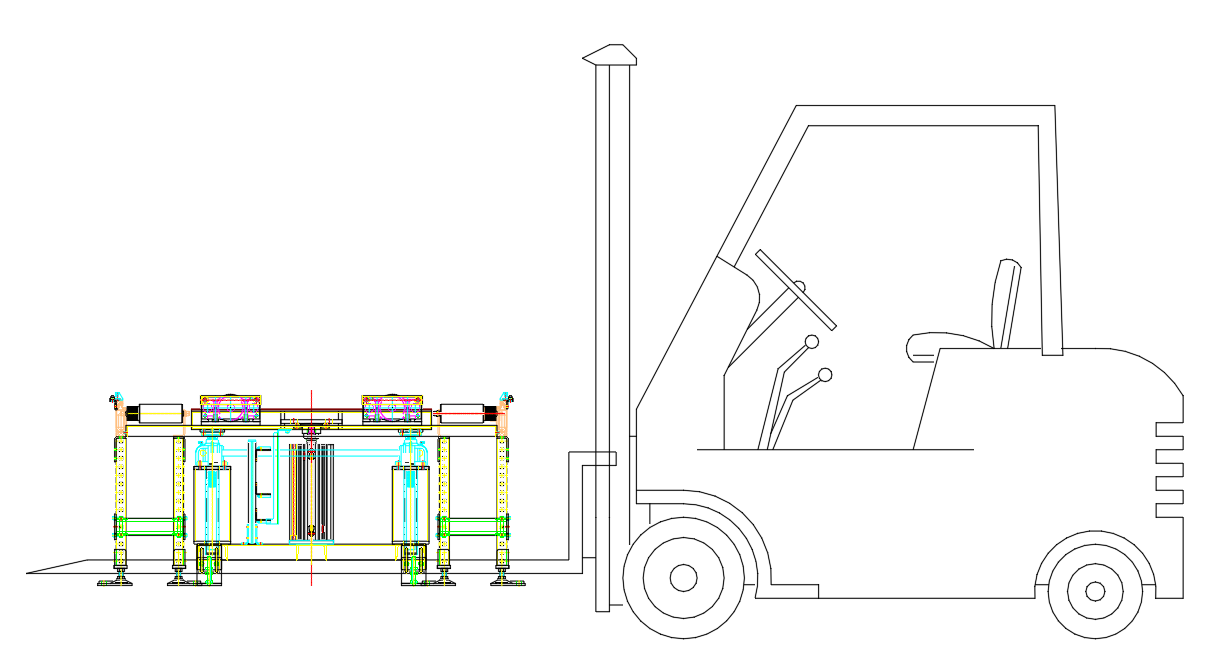 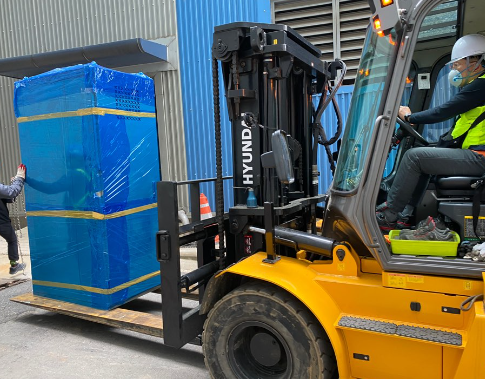 3) 설비 이동
2) 설비 반입
1) 바닥 라인 마킹
설비 정위치 라인 바닥 마킹
RACK , H빔 기준
설비 정위치 센터라인 마킹
설비별 설치위치 주변으로 이동
- 지게차 사용
현장 반입 후 임시보관소까지 
이동 또는 정위치에 안착. 
- 대차, 지게차 사용
22
2. 설치 추진 계획
2-3. 설비 타입별 설치 시퀀스
※ 입출고 HOME STAND 설치 시퀀스
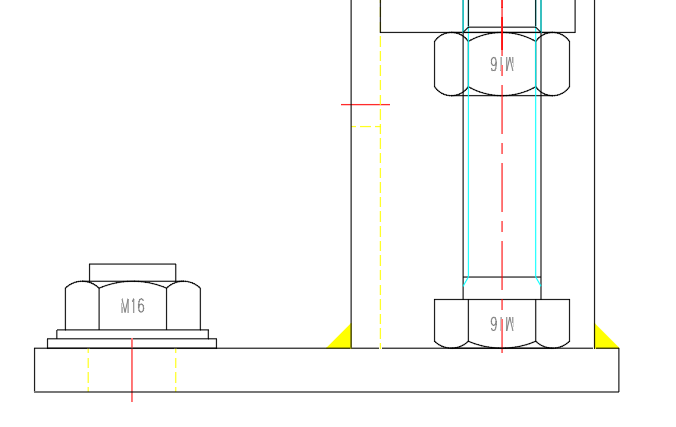 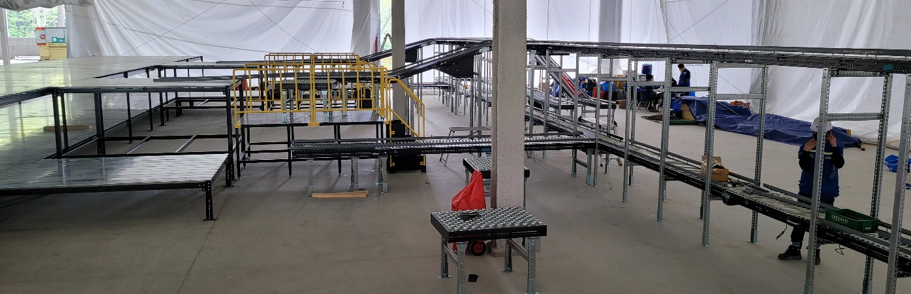 5
6
4
PASS LINE
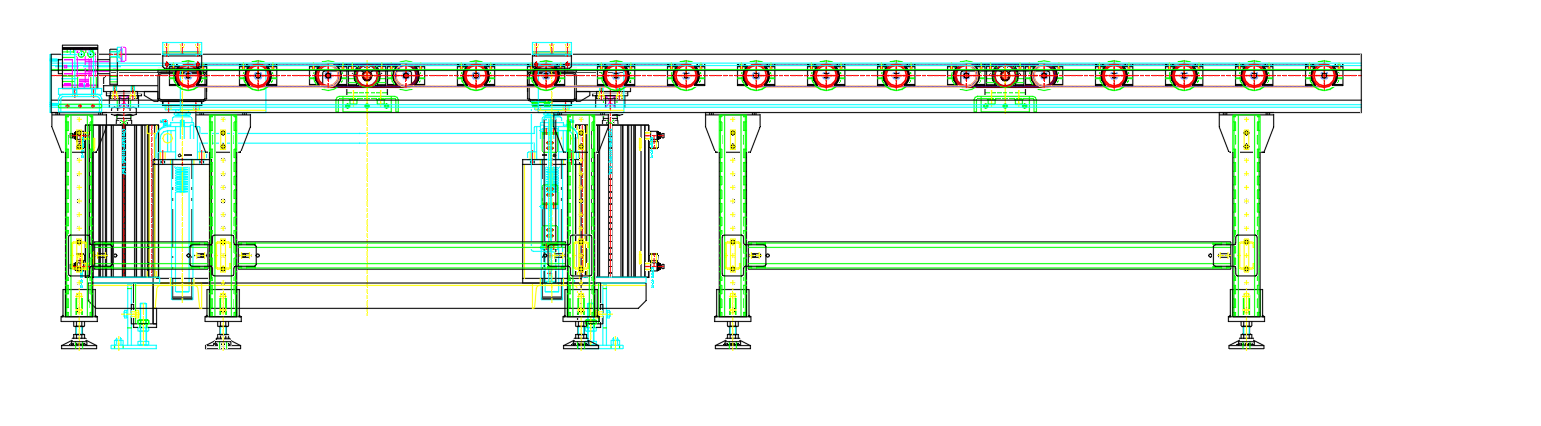 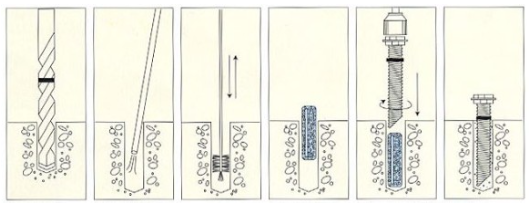 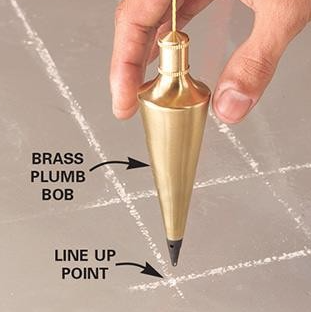 6) 앙카 고정
5) 레벨 조정
4) 설비 정위치 배열
정위치된 설비를 앙카로 고정
- 케미컬 앙카 사용 
  (케이컬액 완전 경화 후 볼팅)
- 앙카드릴, 임팩 사용
- 진공청소기 (비산방지)
PASS LINE 기준으로
설비 레벨을 조정.
- 레벨 측정기, 측정자 사용
LAY OUT 기준으로 설비를 
정위치 배열.
바닥라인과 설비 센터라인 일치
- 수직추 사용
23
2. 설치 추진 계획
2-3. 설비 타입별 설치 시퀀스
※ 입출고 HOME STAND 설치 시퀀스
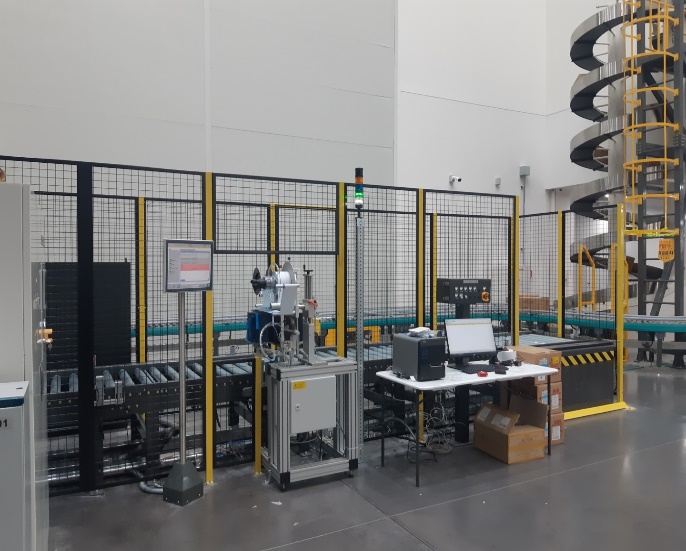 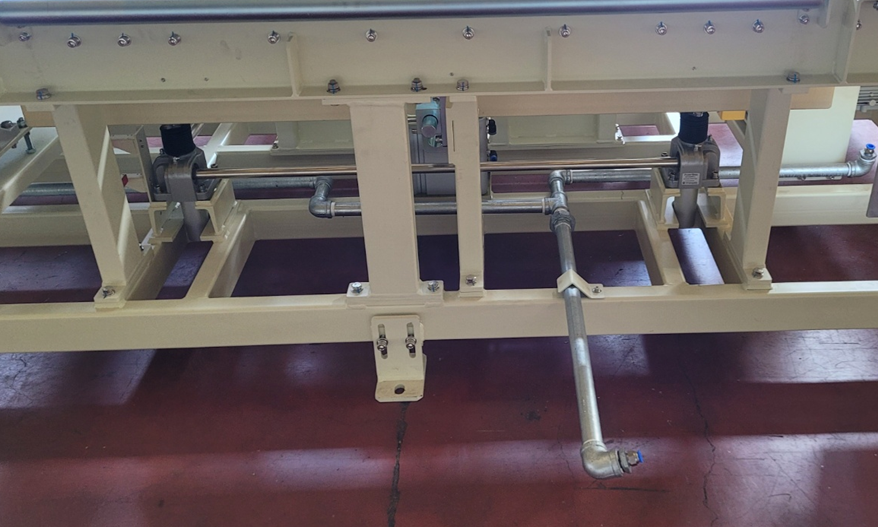 7
8
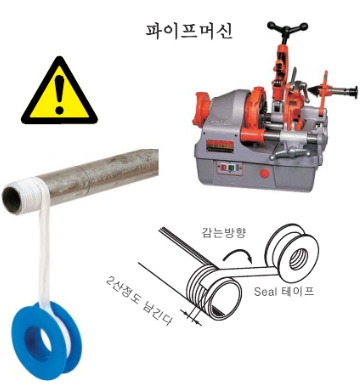 8) TEST 및 셋팅
7) 공압 배관 설치
공압 PIPE LINE 설치
- PIPE 머신
물류 흐름에 문제가 없도록
공압유닛, 센서, 가이드셋팅
24
2. 설치 추진 계획
2-4. 공압 배관 설치 계획
※ Air 배관 업무 SCOPE
1. User ( 롯데웰푸드 )
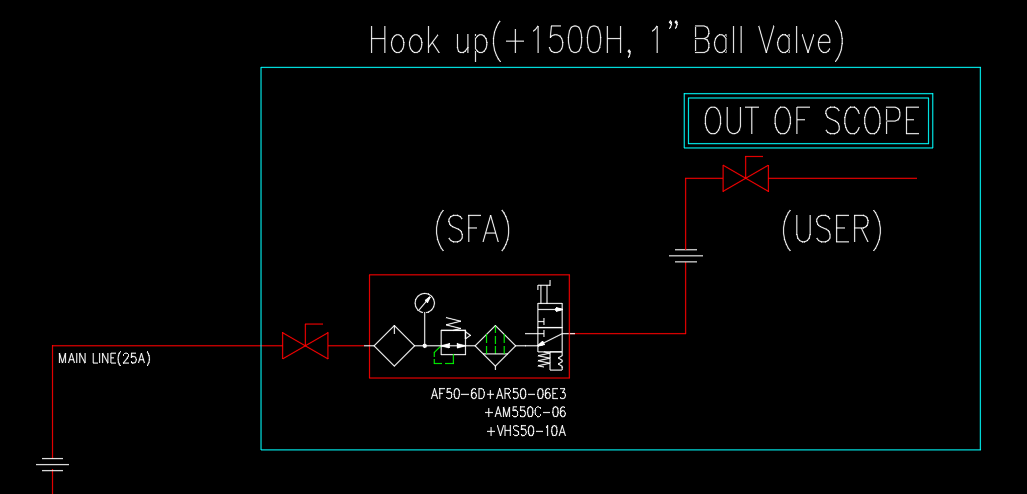 User Scope
- SFA 지정 Point에 Main Air(25A Pipe) 
  Hook Up 및 1” Ball Valve 설치
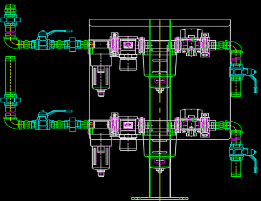 SFA Scope
2. SFA
- Layout 상 배관 Air 공급 Point 지정 및
   FRL Unit 공급
FRL Unit(SFA 사급)
User Scope
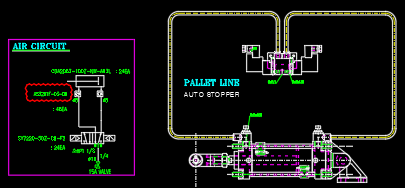 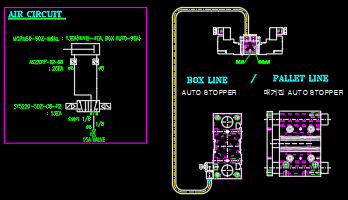 3. 세진FA
Unit
Unit
- Main Line(25A)으로부터 각 Unit까지의 공압       
  배관(25A) 연결 및 설치
※ 배관용 탄소강관 (SPP) 사양
Main Line(25A)
Air Line(25A)
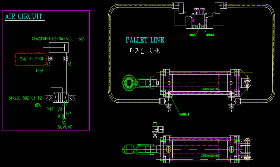 Unit
25
2. 설치 추진 계획
2-4. 공압 배관 설치 계획
※ 공압 배관 설치 시퀀스
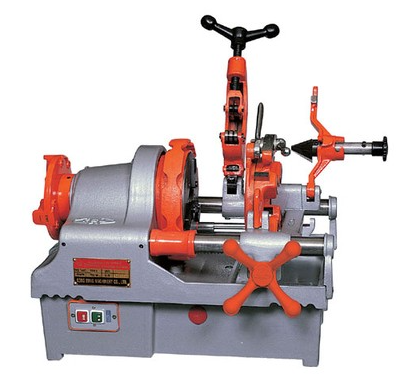 2
4
3
1
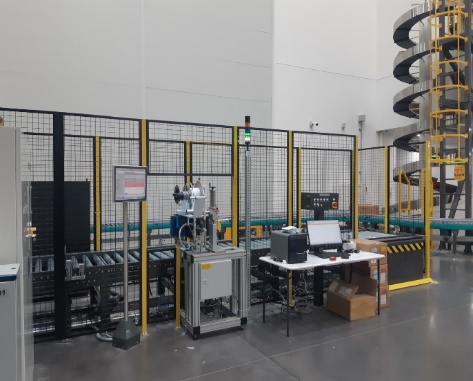 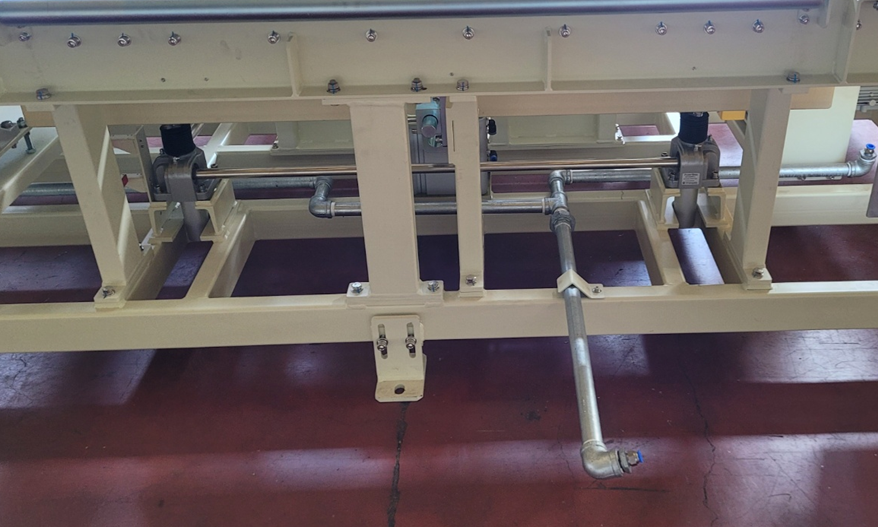 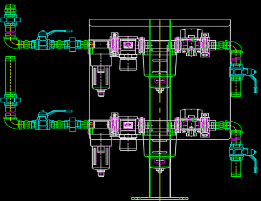 < 파이프 머신 >
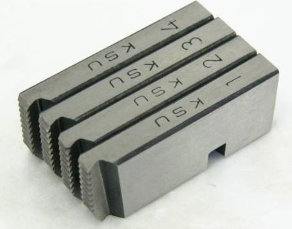 < 머신 다이스>
4) 배관 내 고형물    
    제거 및 시운전
1) Pipe 가공
2) 배관 설치
3) FRL Unit 설치
파이프 머신(절단)과
머신 다이스(나사산 가공)을
이용해 Pipe 가공
가공한 배관을 각 Unit의 
배관 Point에 설치
Air 유량 조절을 위해
FRL Unit 설치
배관 내 고형물 제거 후 
에어 플러싱 및 시운전 실시
26
2. 설치 추진 계획
2-5. 장비 운영 계획
※ 공사 사용장비 종류 및 용도
27
[Speaker Notes: 회전식하이랜더크레인 5TON,       
       5TON, 
2.5TON 지게차]
2. 설치 추진 계획
2-5-1. 장비 운영 계획  ( 장비 제원 : 60 TON 크레인 )
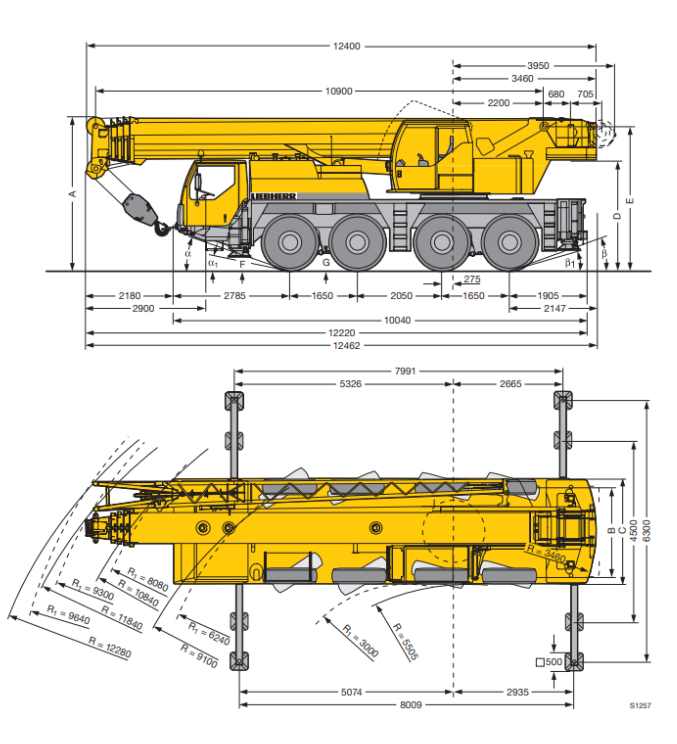 ◑ 장비 제원 : 60 TON 크레인 
   ▶ 차량총중량 : 36 ton
   ▶ 최대인양중량 : 60 ton
   ▶ 차체높이 : 3.8 m
   ▶ 차량길이 :  12.4 m
   ▶ 차폭 : 3.0 m
   ▶ 최고작업높이 : 48 m
   ▶ 최대작업반경 : 40 m
28
2. 설치 추진 계획
2-5-2. 장비 운영 계획  ( 장비 제원 : 거미크레인 3 TON )
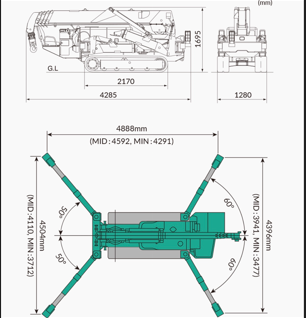 ◑ 장비 제원 : 거미크레인 3 TON
   ▶ 차량중량 : 3345 kg
   ▶ 길이 : 4280 mm
   ▶ 너비 : 1300 mm
   ▶ 높이 : 1885 mm
   ▶ 주행방식 : 자주식(무한궤도식)
   ▶ 동력형식 : 디젤엔진
   ▶ 정격출력 : 17.9/2400 PS/rpm
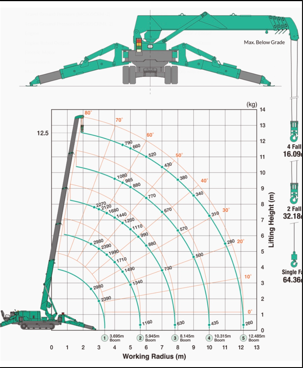 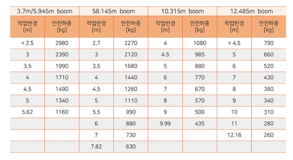 29
2. 설치 추진 계획
2-5-3. 장비 운영 계획  ( 장비 제원 : 5 TON 지게차 )
◑ 장비 제원 : 5 TON 지게차
   ▶ 차량중량 : 7374 kg
   ▶ 적재능력 : 5000 kg
   ▶ 운전방식 : 좌승
   ▶ 주행속도 : 21.5 km/h
   ▶ 최대인상높이 : 2800 mm
   ▶ 최소선회반경 : 3002 mm
   ▶ 마스트틸트각도 : 전방8, 후방10 deg
   ▶ 동력형식 : 디젤엔진
   ▶ 정격출력 : 55.4 kw
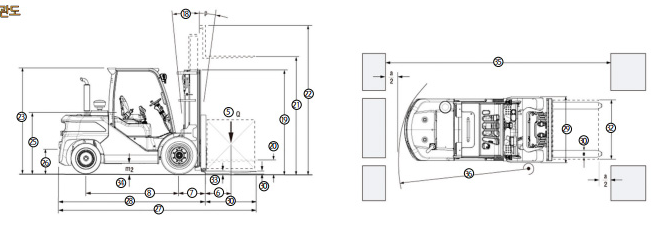 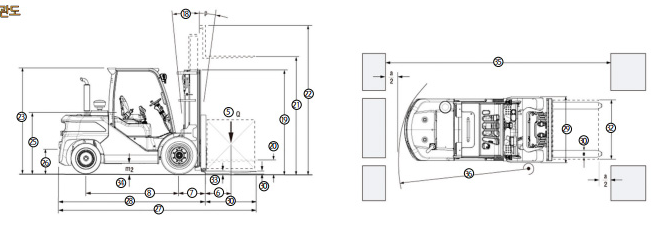 30
2. 설치 추진 계획
2-5-4. 장비 운영 계획  ( 장비 제원 : 2.5 TON_3M 지게차 )
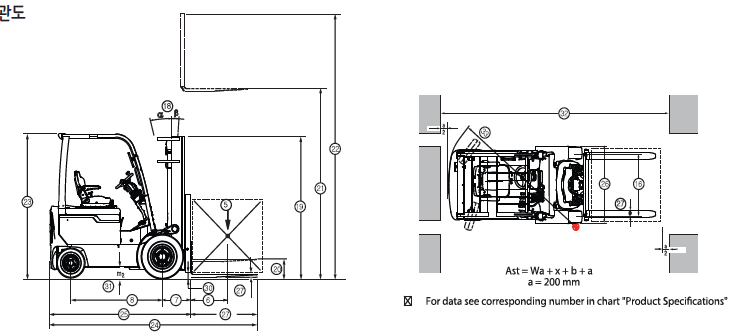 ◑ 장비 제원 : 2.5 TON_3M 지게차
   ▶ 차량중량 : 2900 kg
   ▶ 적재능력 : 2500 kg
   ▶ 운전방식 : 입승
   ▶ 주행속도 : 18 km/h
   ▶ 최대인상 높이 : 3300 mm
   ▶ 최소선회반경 : 2189 mm
   ▶ 마스트틸트각도 : 전방6, 후방10 deg
   ▶ 동력형식 : Lead-acid 배터리
   ▶ 배터리용량 : 650 AH
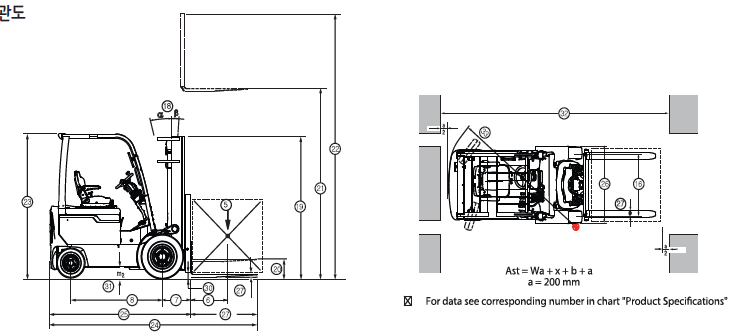 31
2. 설치 추진 계획
2-5-5. 장비 운영 계획  ( 슬링 벨트 ]
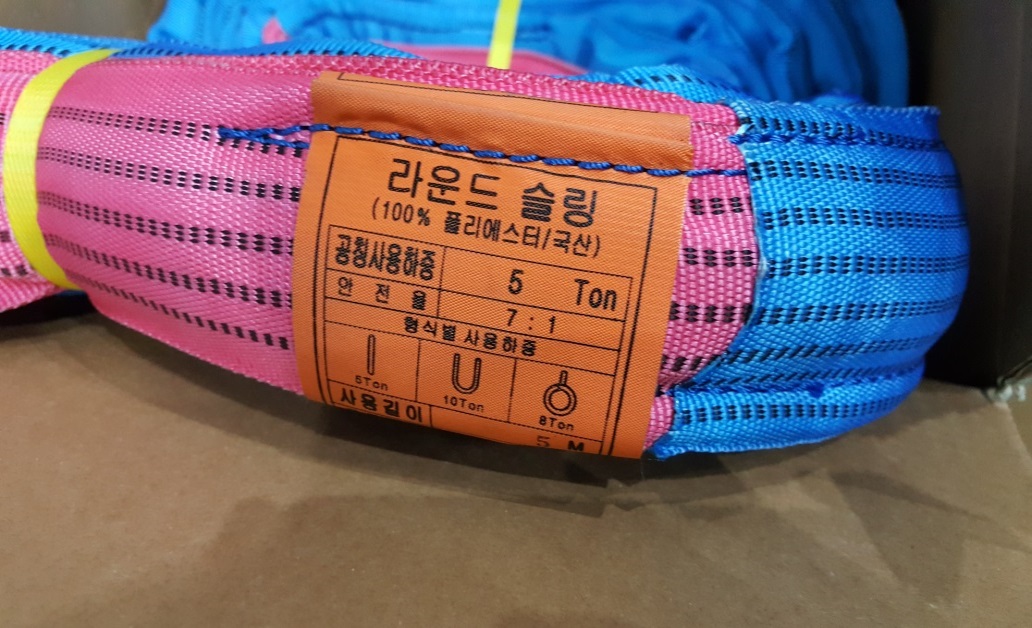 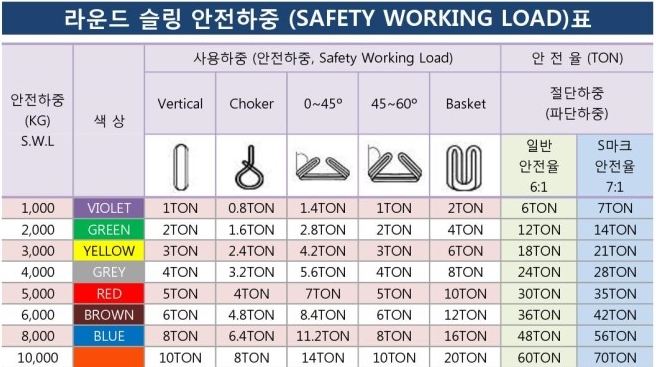 [ 라운드슬링 준비품 ]
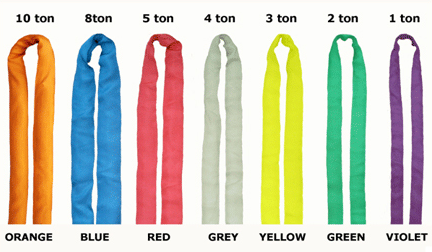 32
2. 설치 추진 계획
2-5-6. 장비 운영 계획  ( 샤클 )
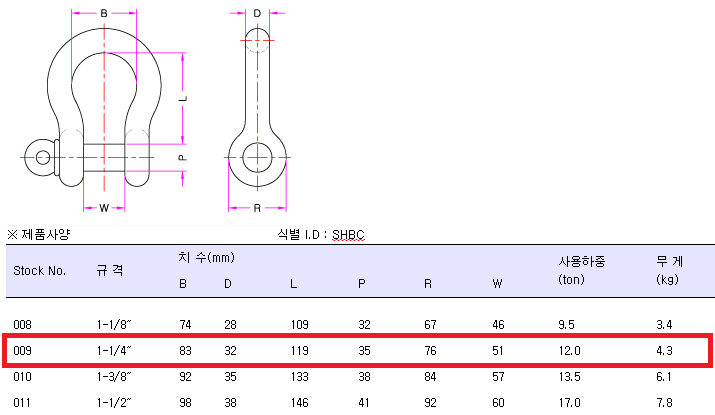 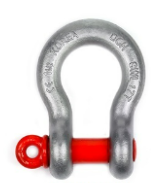 33
3. 안전 관리 계획
34
3. 안전 관리 계획
3-1. 12대 안전수칙 및 마음가짐
작업복 입기
안전화 착용
작업시 장갑 착용
1
2
3
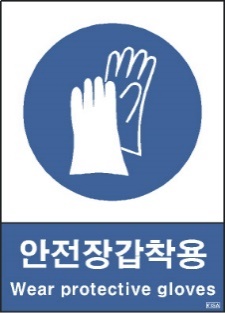 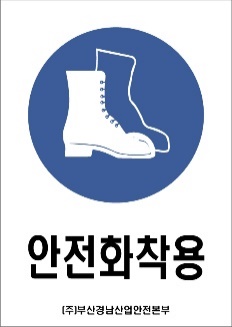 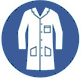 크레인 사용시 안전
지정된 통행로 준수
지게차 조심
6
5
4
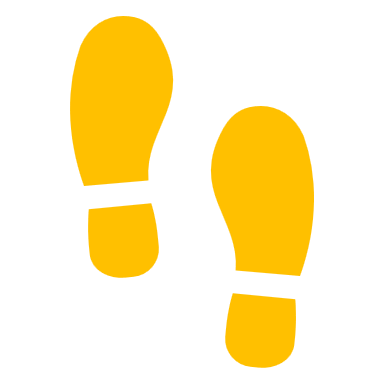 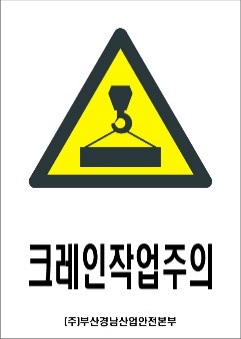 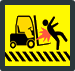 긴급상황시
주차장에 대피 및 집결
허용된 장소에서만
흡연
위험장소의 사고예방
안전테이프나 체인으로 위험표시
8
9
7
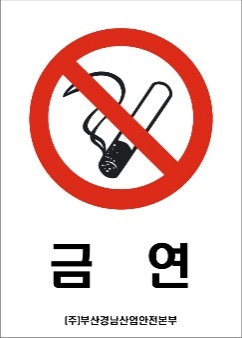 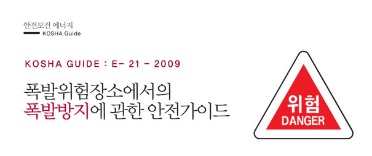 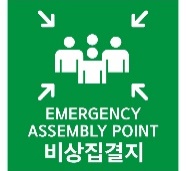 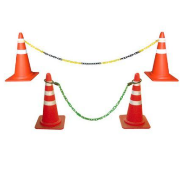 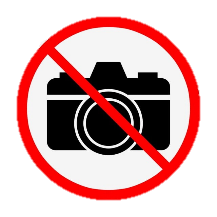 작업전 안전확인
작업후 정리정돈
사진 촬영 금지
지정된 장소에 
물건 적치
12
10
11
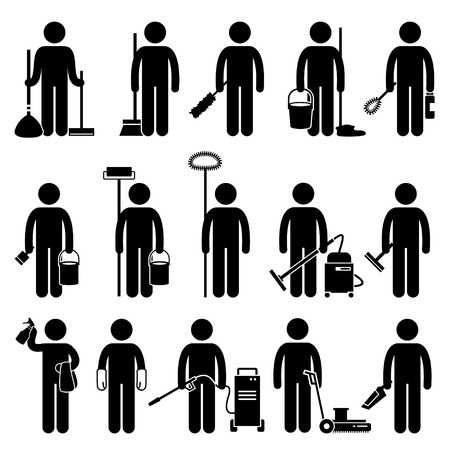 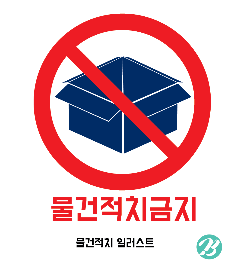 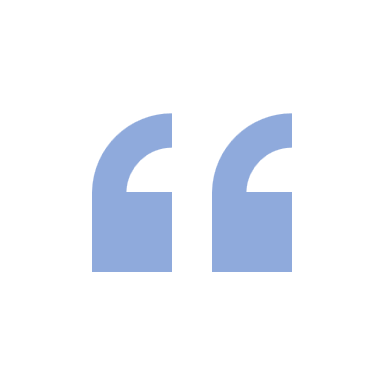 SAFETY FIRST
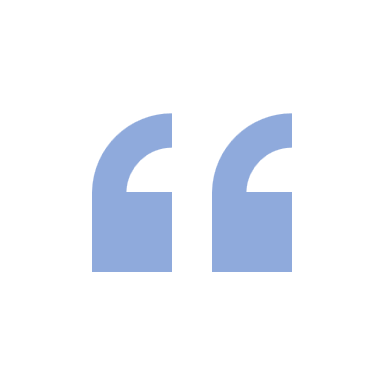 35
3. 안전 관리 계획
3-2. 안전관리 공통사항
1) 작업 전에 작업계획 및 안전점검을 실시하고, 작업자를 교육시킨다.
2) 크레인 정격하중 이외의 화물은 인양을 금한다.
3) 우천/눈/강풍/서리 등 악천후 상황에서는 작업조건을 재점검하여 작업 유무를 결정한다.
4) 작업자는 안전장구 착용 및 사용을 의무화한다.
5) 크레인 사용시 와이어 로프,  벨트, 샤클 등 안전상태를 수시로 체크하고, 이상시 즉시 교체한다.
1.5M 이상 고소 작업시 안전벨트(그네식 이중고리)를 사용하고, 작업장소 추락위험 부분에서는                                안전대와 안전발판을 설치하고 생명줄 설치 후 작업한다.
고소작업과 화기작업시 안전담당자 작업허가 승인 득한 후 작업한다.
크레인 운전수와 작업자/신호수는 무전기를 이용하여 통신한다.   
크레인 인양시 작업반경내에 불필요한 작업자와 타 업체는 통제한다.
 고소작업 수직/수평 이동시 크레인에 의한 Cage를 이용하고, 짧은 거리 이동시 생명줄을                                   설치하고 안전벨트를 걸고 이동한다.
 현장 내에 폐기물과 불안전요소는 즉시 제거한다.
 운반중인 화물의 밑에는 절대 들어가거나 손 또는 발을 넣지 않는다.
 주변통로에 임시 자재적재시 안전펜스와 잉카호스를 설치하여 통행에 불편이 없도록 한다.
 작업 중 상호 안전을 위해 협력업체간 작업 공간을 구분하여 작업한다.
36
3. 안전 관리 계획
3-3. 안전관리 업무 FLOW
07:30 ~ 07:40  오전 T.B.M.
안전체조 및 T.B.M 활동
07 : 30 ~ 08 : 00 신규채용자 안전교육 실시
07:30 ~ 11:30  오전작업 투입
안전 시설물 점검 및 조치
09:30 ~ 10:00  현장점검
점심 식사 및 휴식 후 오후 일과 시작
11:30 ~ 12:30  점심식사
12:30 ~ 16:30  오후작업 투입
12 : 30 ~ 오후 T.B.M. 후 작업 시작
정리정돈 및 동력원 차단, 시건 장치
16:30    하루 일과 작업 종료
※ 본 내용은 현장 여건에 따라 변동될 수 있음
37
3. 안전 관리 계획
3-4. 중점 안전관리 사항
38
3. 안전 관리 계획
3-5. 상세 안전 대책  ( 안전 보호구 )
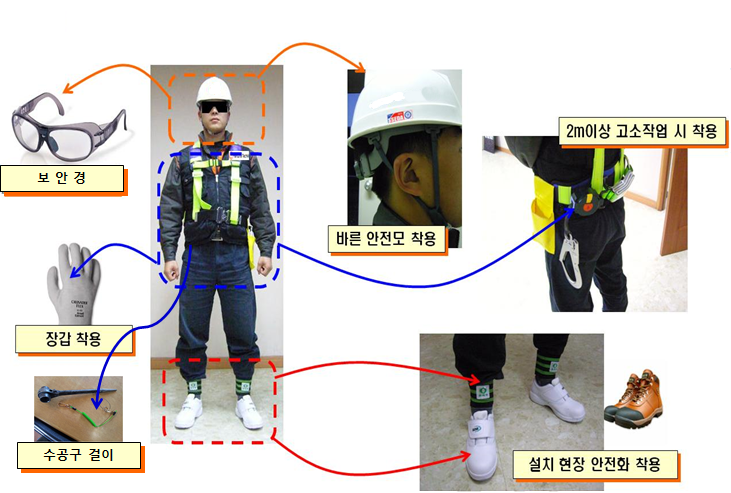 39
3. 안전 관리 계획
3-5. 상세 안전 대책  ( 이동식 사다리 )
▶ 위 험 요 인
  - 1인 단독 작업 시 불안전한 행동으로 추락 위험
  - 승/ 하강 이동 시 발을 헛딛어 하부로 추락 위험
  - 바닥면 경사 및 아웃 트리거 미설치시 전도 위험
  - 사다리 발판 재료 결함으로 인한 추락 위험
▶ 안 전 대 책 방 안
  - 디딤판의 간격은 20~30cm 간격으로 설치
  - 디딤판의 폭은 30cm 이상으로 하고 길이는 6m를 초과하지 않음
  - 사다리를 걸쳐 놓은 부분에서 최소 1m 이상 연장
  - 사다리 전도 방지를 위해 상부 고정 및 하부 전도방지 조치 실시
  - 수평면과의 각도를 75도 정도로 유지
  - 피벗 방지 발판은 인조 고무로 마감한 것을 실내용으로 사용
  - 사람이나 설비가 통행하는 장소는 사다리를 설치하지 않음
  - 상부가 움직일 수 있을 때에는 작업자 이외의 감시자가 상주
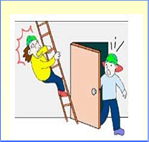 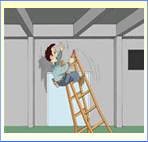 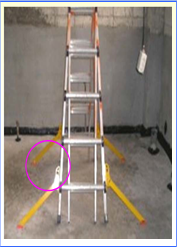 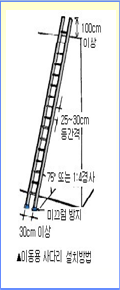 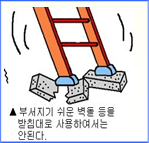 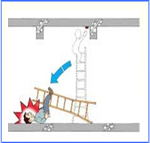 40
3. 안전 관리 계획
3-5. 상세 안전 대책  ( 전기 용접기 )
▶ 안 전 대 책 방 안
  - 용접작업 중에는 보안경, 절연장갑, 안전화, 방진 마스크 등
    개인 보호구 착용 및 고소 작업시 안전대 착용
  - 밀폐 공간 작업 시 충분한 환기 후 가스, 산소농도를 측정
  - 용접 홀더는 용접봉 고정부위 외에는 절연된 홀더를 사용
  - 자동 전격 방지 장치를 반드시 부착하여 사용하고 외함 접지 실시
    (무부하 시의 2차 전압은 25V 이하로 단속 확인)
  - 용접 작업 주변은 인화 물질을 제거하고 소화기 비치
  - 담당 부서 및 관리 책임자를 지정하여 명찰을 부착
▶ 위 험 요 인
  - 전원선, 용접 케이블 및 용접홀더 손상으로 접촉시 감전 위험
  - 전기 용접기의 감전 위험성은 용접 중 2차 무부하 상태일 때
    (용접봉 교환 등을 하기 위해 용접을 일시 정지할 때)
    홀더 등 충전부에 접촉 시 감전 위험
  - 개인 보호구 미착용으로 인한 화상, 감전 위험
  - 작업장 전선 정리 미흡으로 건도 위험
  - 불티 비산 방지 조치 미흡으로 인한 화재 위험
  - 홀더 및 절연 조치 미흡으로 인한 감전 위험
  - 환기 미흡으로 인한 질식
  ※ 습기가 많고 땀을 많이 흘리는 여름철에 감전 위험 높음
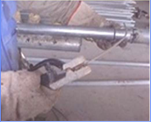 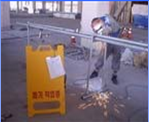 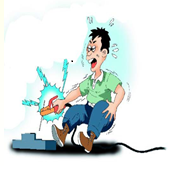 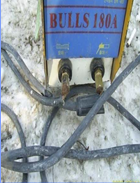 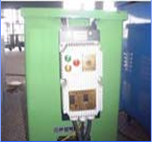 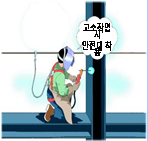 41
3. 안전 관리 계획
3-5. 상세 안전 대책  ( 전동 공구 )
▶ 안 전 대 책 방 안
  - 사용 전 안전점검 (코드손상, 플러그상태, 접지선 유무 등)
  - 전동기계/기구는 접지선을 이용하여 접지 (이중 절연구조 권장)
  - 휴대형 전동기계는 접지극이 있는 콘센트 및 플러그 사용
  - 감전 위험이 높은 곳은 누전차단기 설치 추가
     (습한 장소, 도전성이 높은 장소, 임시 배선이 설치된 장소 등)
  - 작업 종료시는 전원 차단
▶ 위 험 요 인
  - 전동 공구의 전원 케이블 손상 많음
  - 작업 장소가 높거나 위험한 곳이 많음
  - 작업 장소와 분전반 사이의 거리 과다
  - 작업자가 감전 위험에 대한 상식 부족
  - 작업시 전동 공구 사용 빈도가 많음
□ 전동 공구 사용시 필수 점검사항
외관검사
   가. 공구 부착 안전시설물 (방호커버 등)
   나. 공구 파손, 훼손 상태
   다. 플러그 및 전선 벗겨짐
   라. 접지가 필요한 공구의 접지 상태
   마. 방수가 필요한 경우 방수가능 여부 등
2. 누설전류 측정 : 전류 누설 여부
3. 장비의 구동상태 : 정상작동 여부
4. 사용설명서 및 장비에 부착된 주의사항
5. 기타 공구 사용시 안전에 필요한 사항
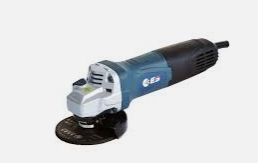 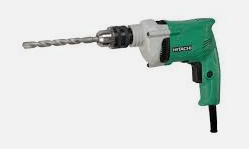 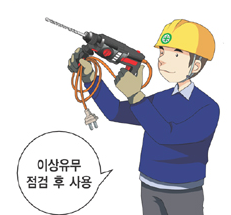 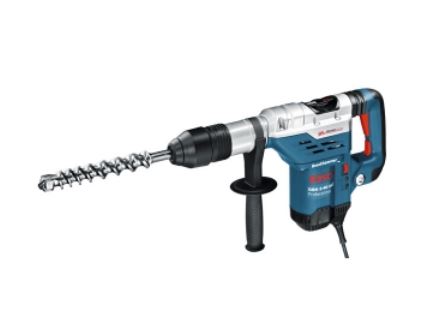 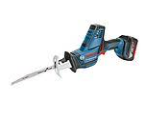 42
3. 안전 관리 계획
3-6. 초기 위험성 평가  ( 현장 체크 )
1항 공통

1.작업공간 정리정돈 상태 및 위험요소 확인
 * 위험요소 :
 개구부 OPEN, 상부낙하위험환경, 조명상태, 
주변 인화성물질

2. 작업구간 라바콘 설치
3. 작업자 자가건강 CHECK 및 음주자 단속
4. 공사현황판 배치
5. 작업 중 작업자 이상유무 체크
6. 안전보호구 착용 철저
43
3. 안전 관리 계획
3-6. 초기 위험성 평가  ( 자재 하역 )
2항 반입

1.화물 상/하차 시 화물차 시동 OFF

2. 지게차 이/적재시 신호(무게중심/포크진입위치 확인)

3. 보행자/차량/인력 통제 철저
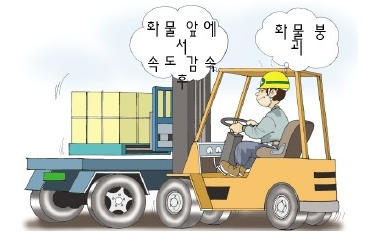 충돌
44
3. 안전 관리 계획
3-6. 초기 위험성 평가  ( 설비 반입 )
< 반입 >
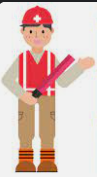 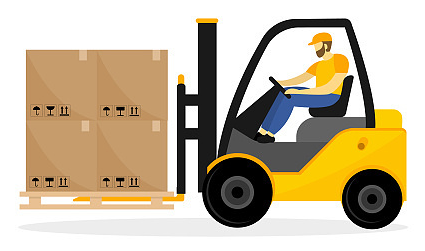 지게차 작업자
신호수
45
3. 안전 관리 계획
3-6. 초기 위험성 평가  ( 설비 반입 )
< 반입 >
무전 연락
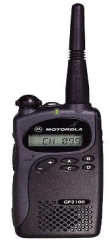 무전 연락
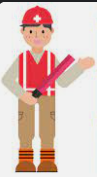 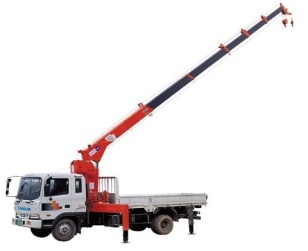 준 2층
안전 펜스 설치
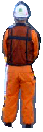 크레인 양중
무전 연락
46
3. 안전 관리 계획
3-6. 초기 위험성 평가  ( 현장 라인 마킹 )
47
3. 안전 관리 계획
3-6. 초기 위험성 평가  ( JIG 설치 및 양중 )
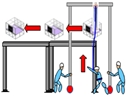 전도
협착
협착
48
3. 안전 관리 계획
3-6. 초기 위험성 평가  ( 설비 설치 )
낙하
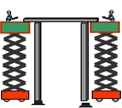 협착
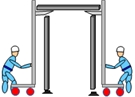 추락
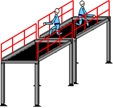 전도
낙하
협착
49
3. 안전 관리 계획
3-6. 초기 위험성 평가  ( 설비 설치 )
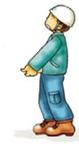 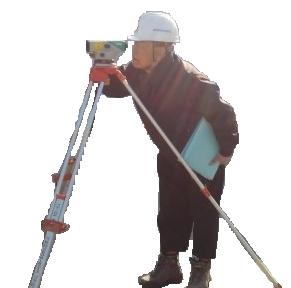 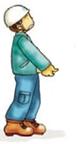 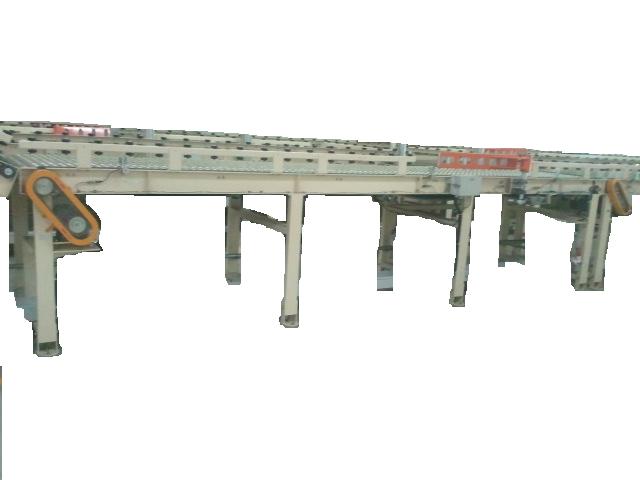 협착
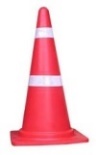 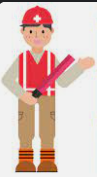 협착
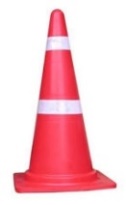 50
3. 안전 관리 계획
3-6. 초기 위험성 평가  ( 설비 설치 )
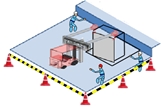 51
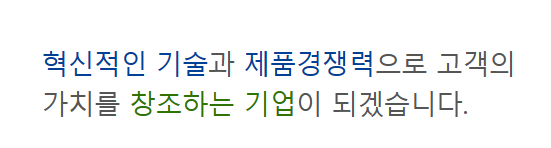 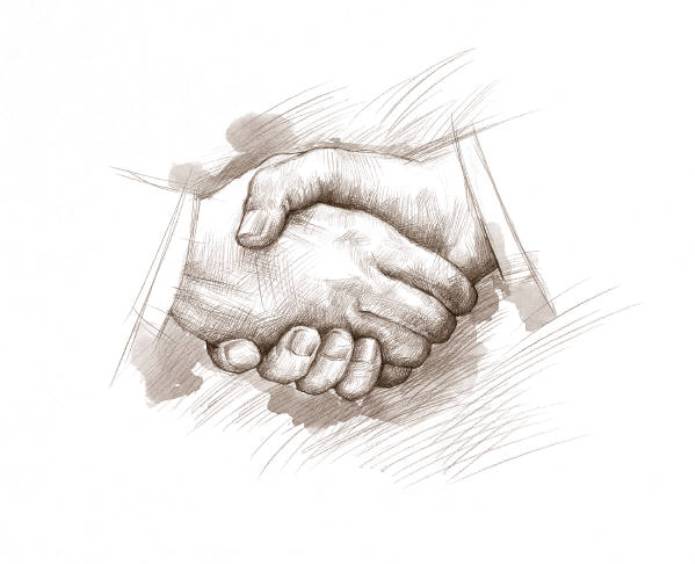 Thank you
TEL : 055) 343-9296      E-mail : chcc74@hanmail.net